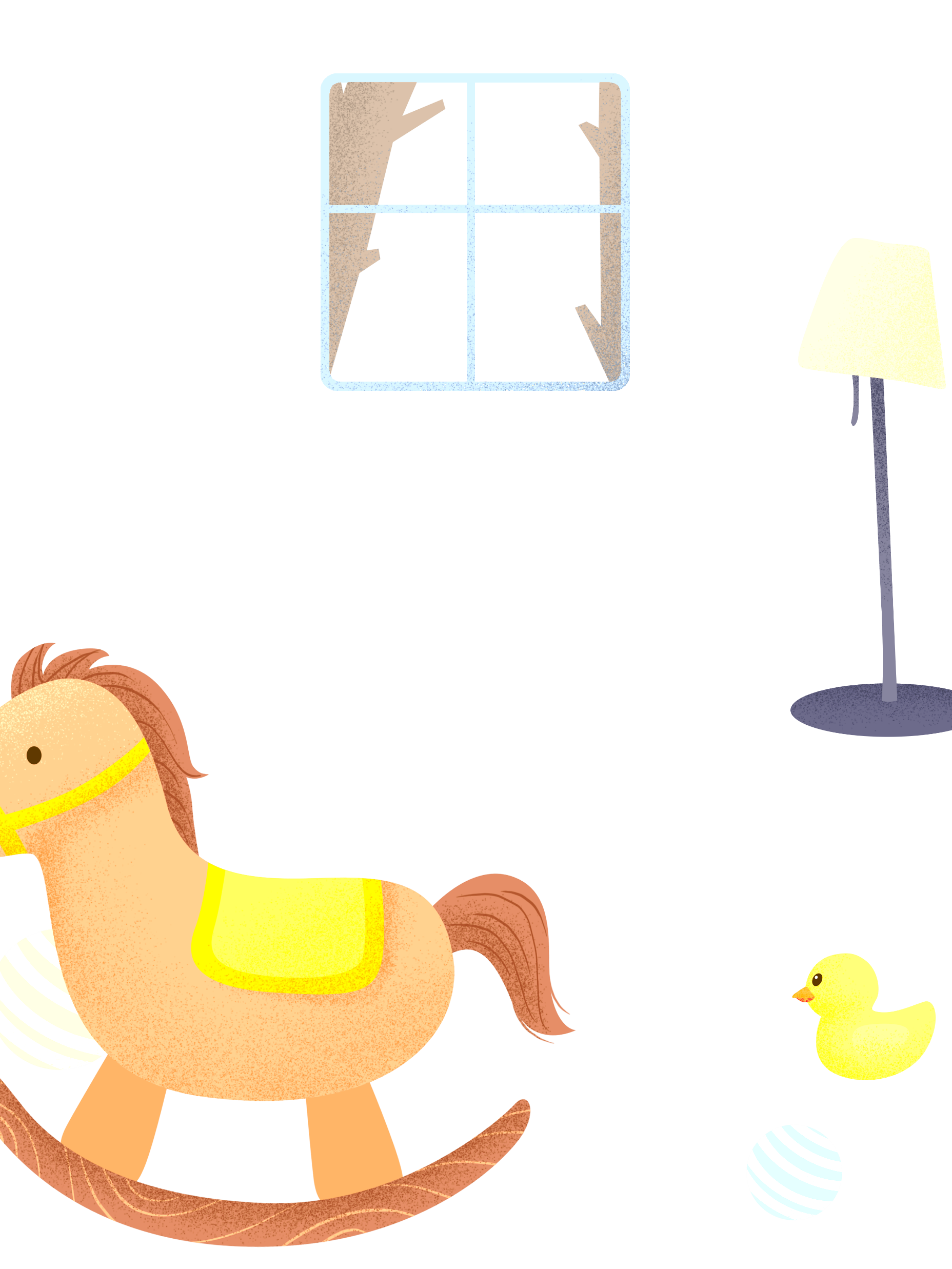 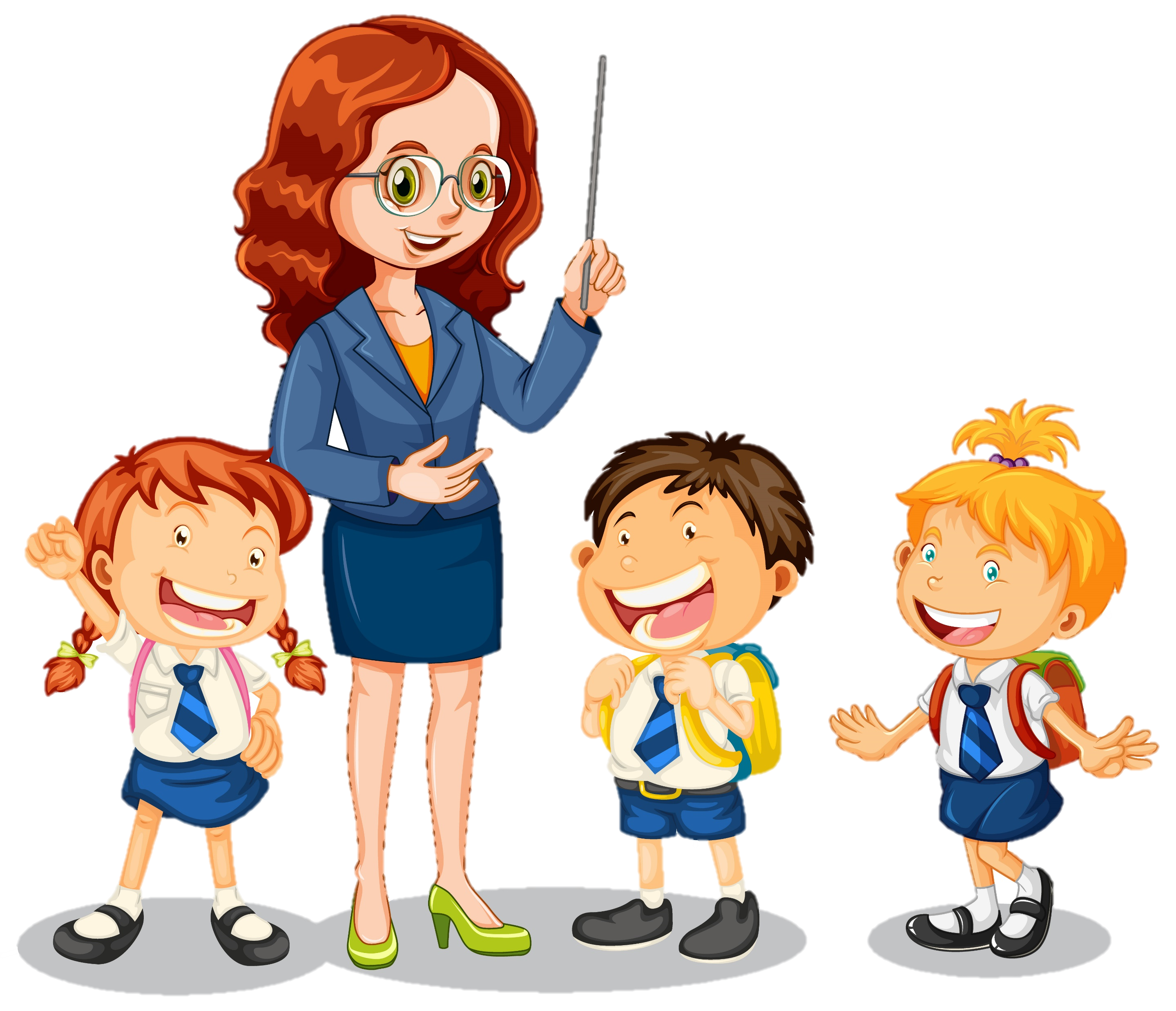 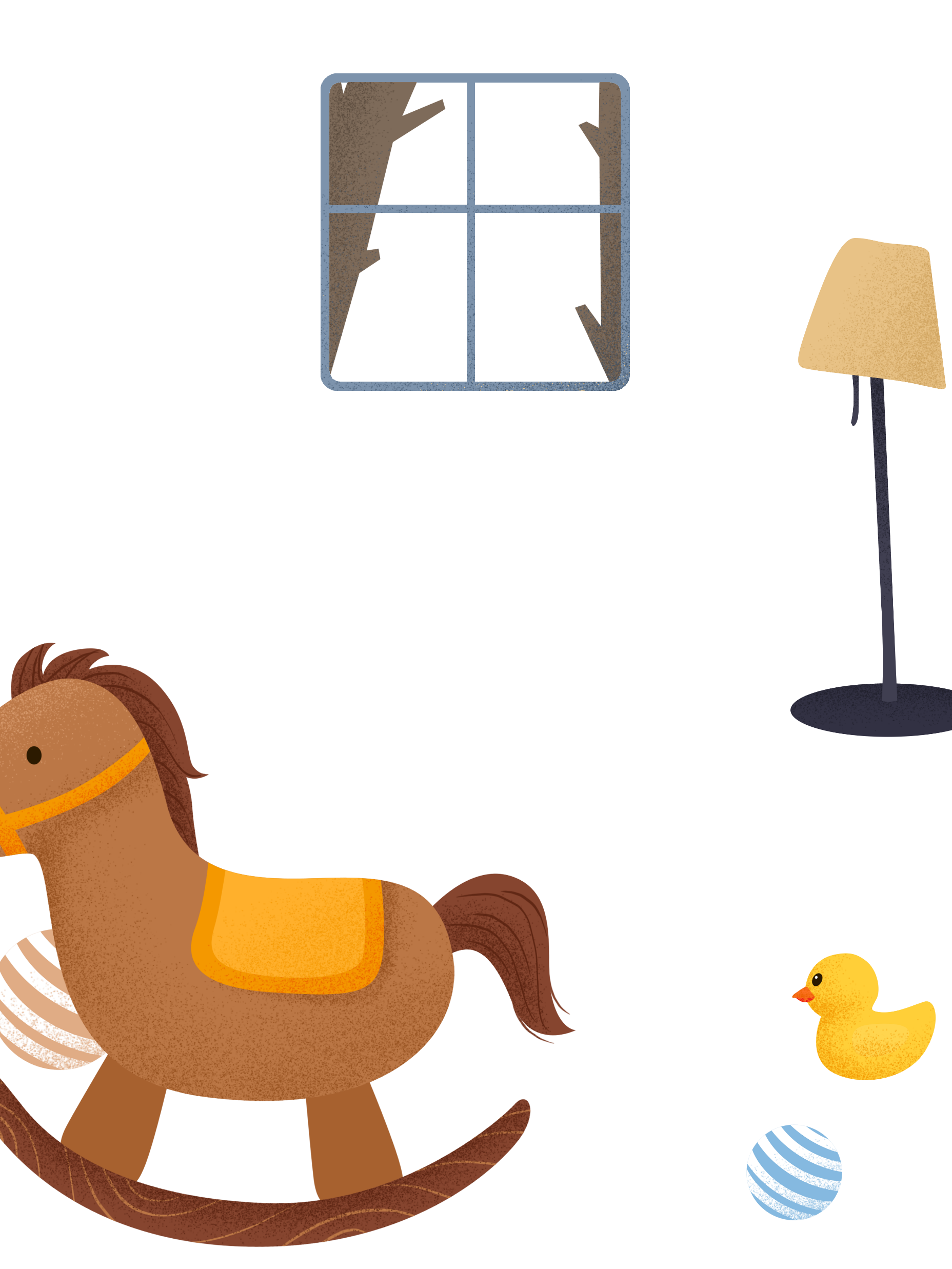 LUYỆN TỪ VÀ CÂU
LUYỆN TỪ VÀ CÂU
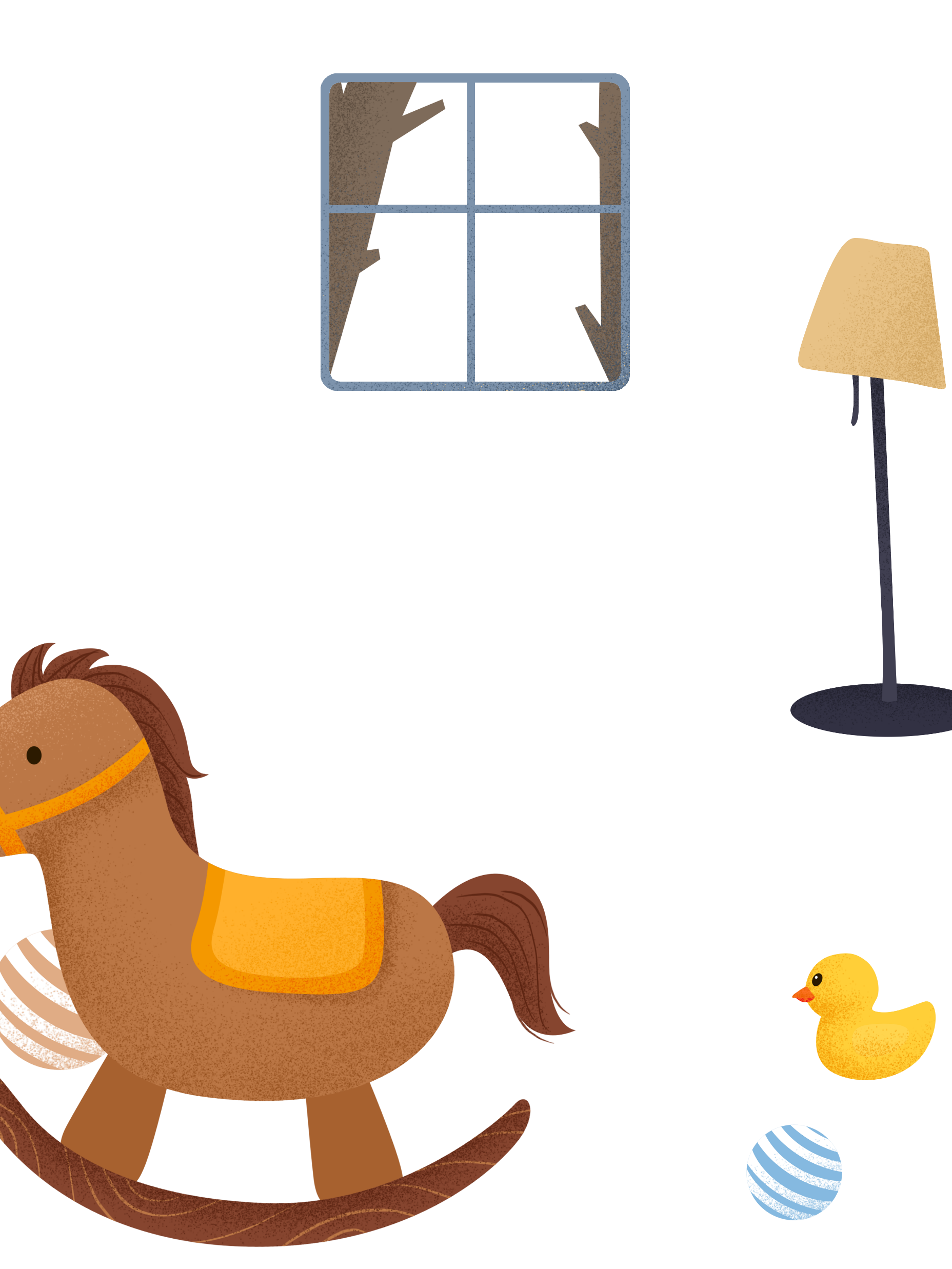 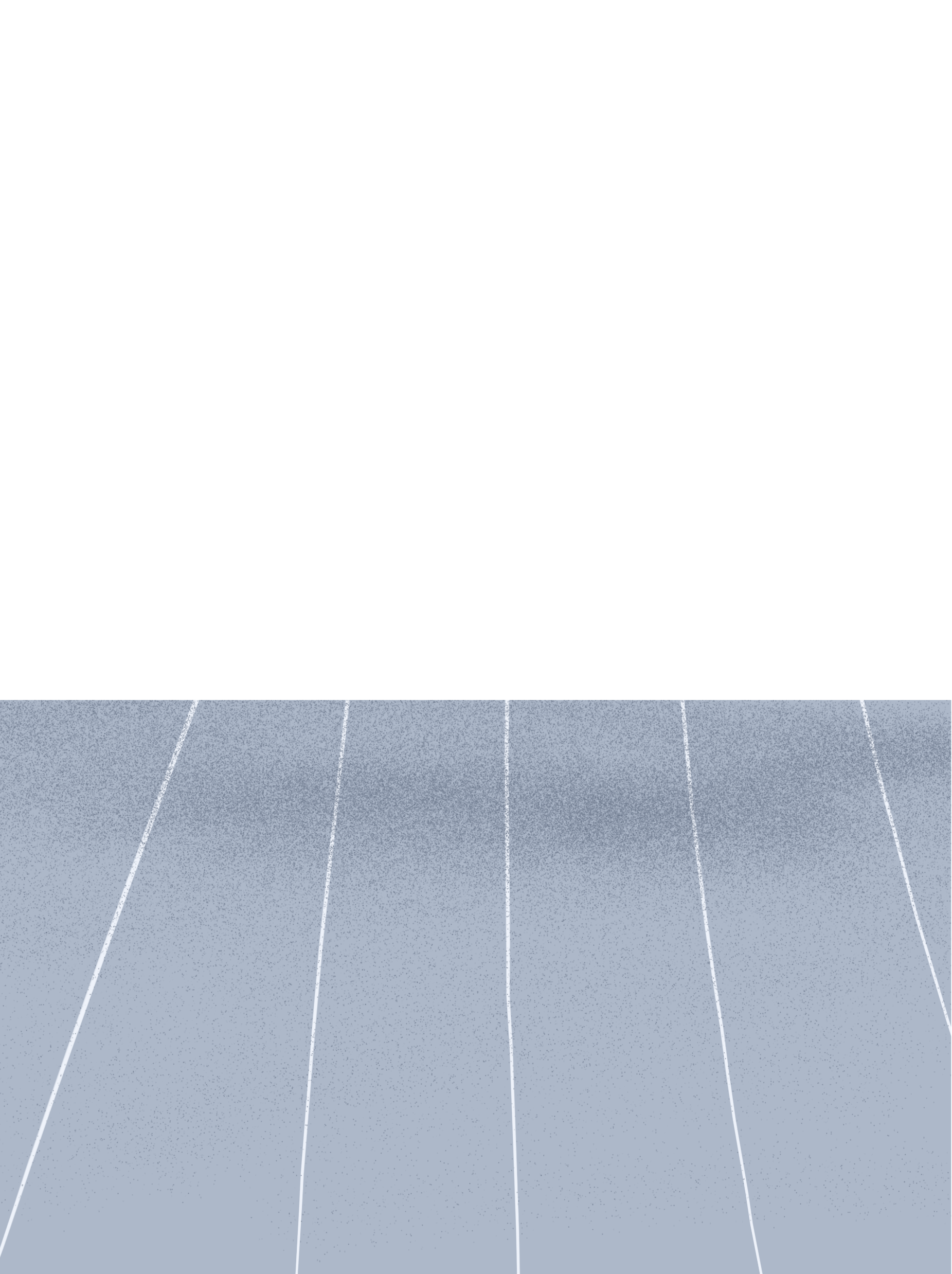 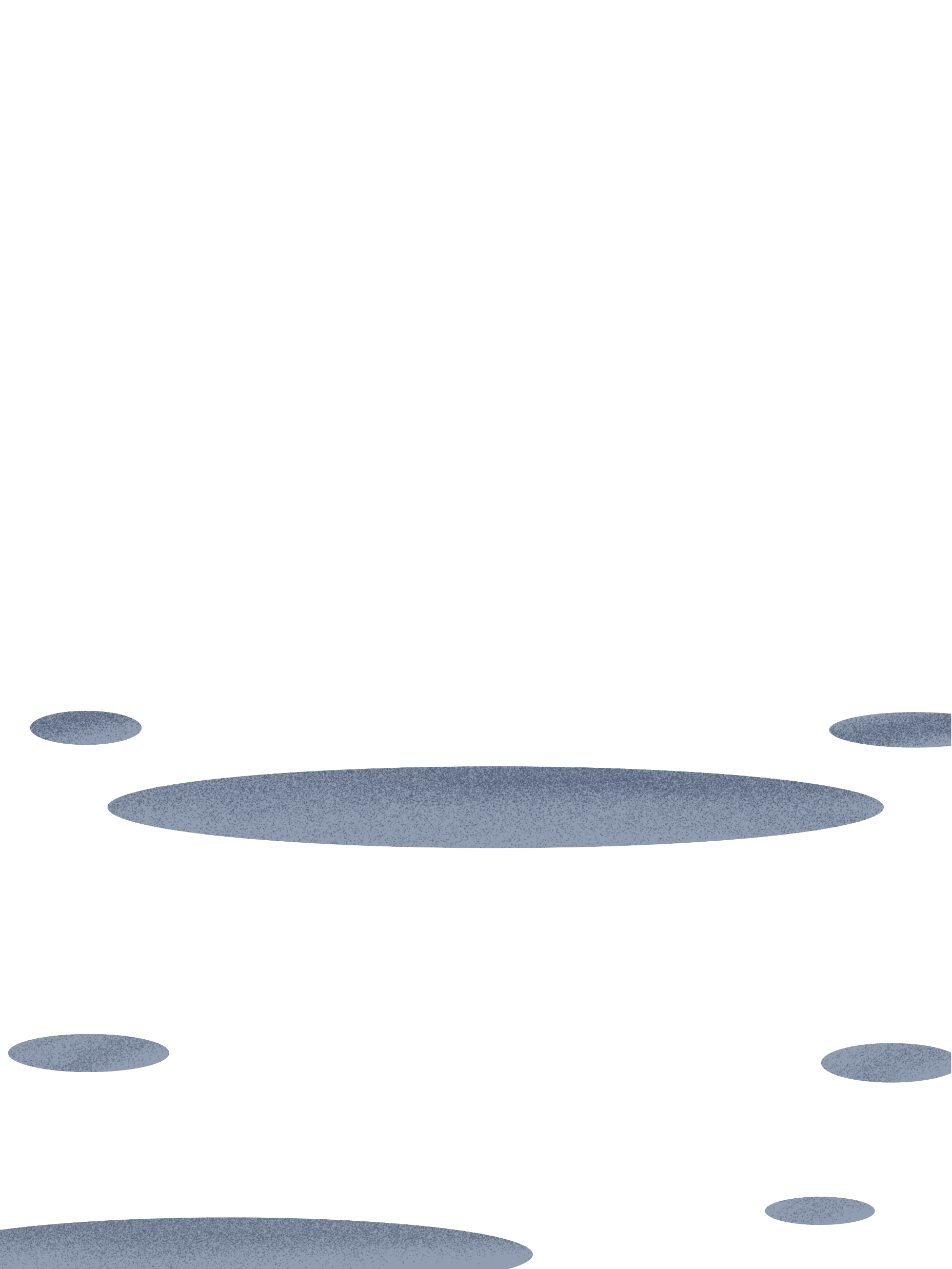 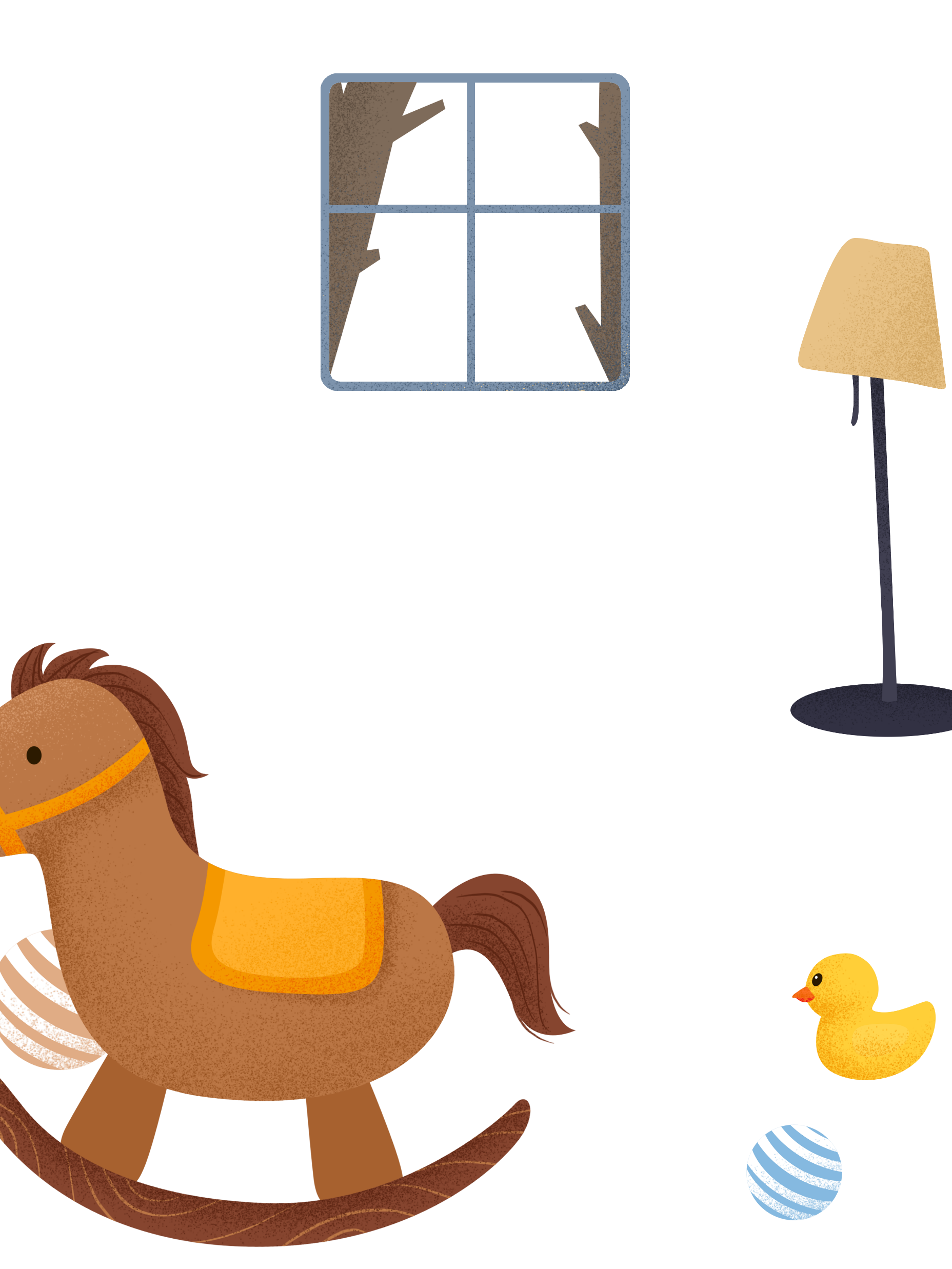 LỚP 4
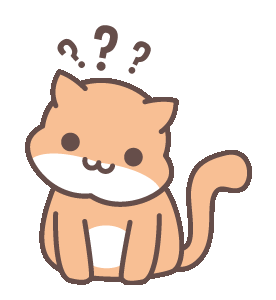 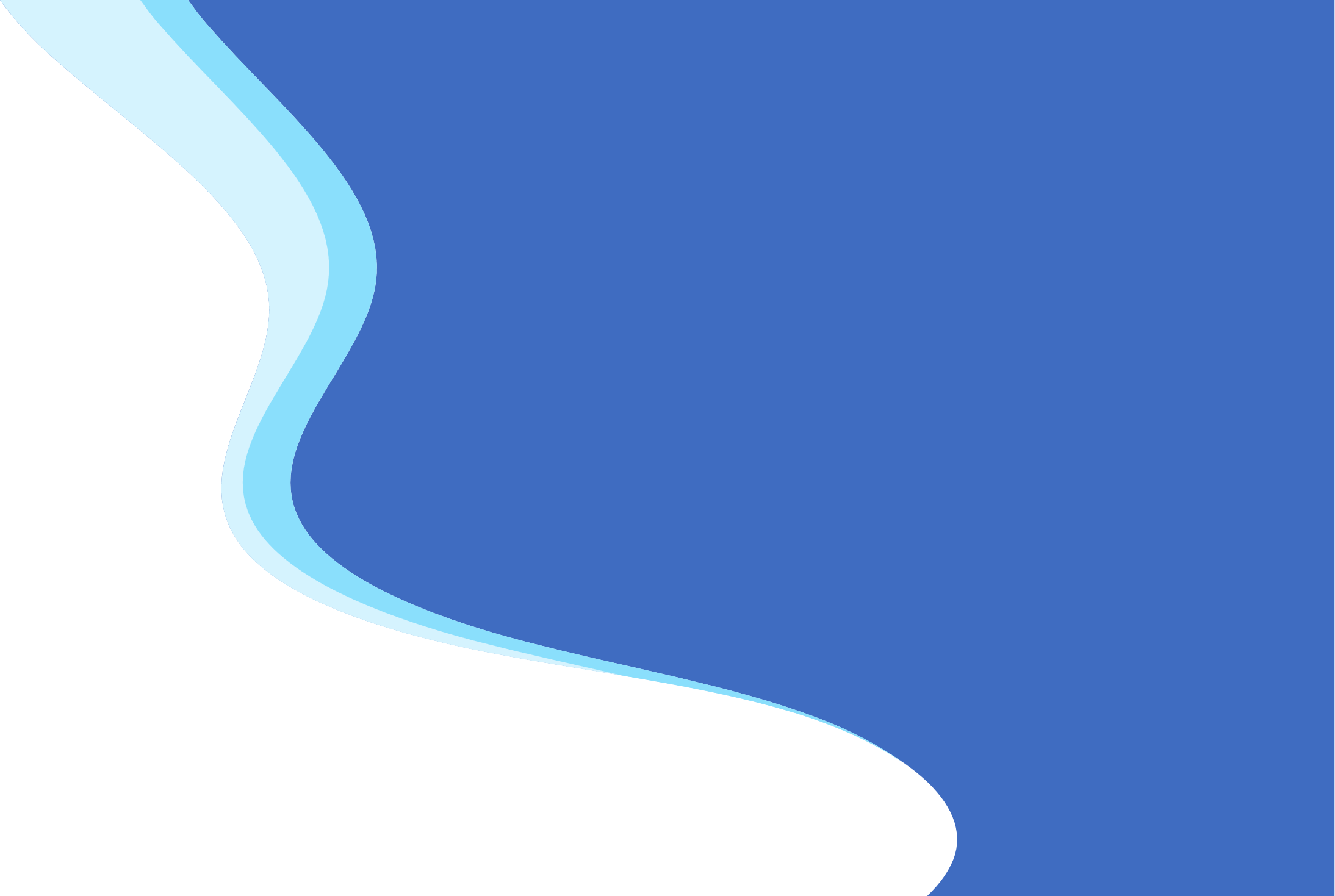 KTUTS
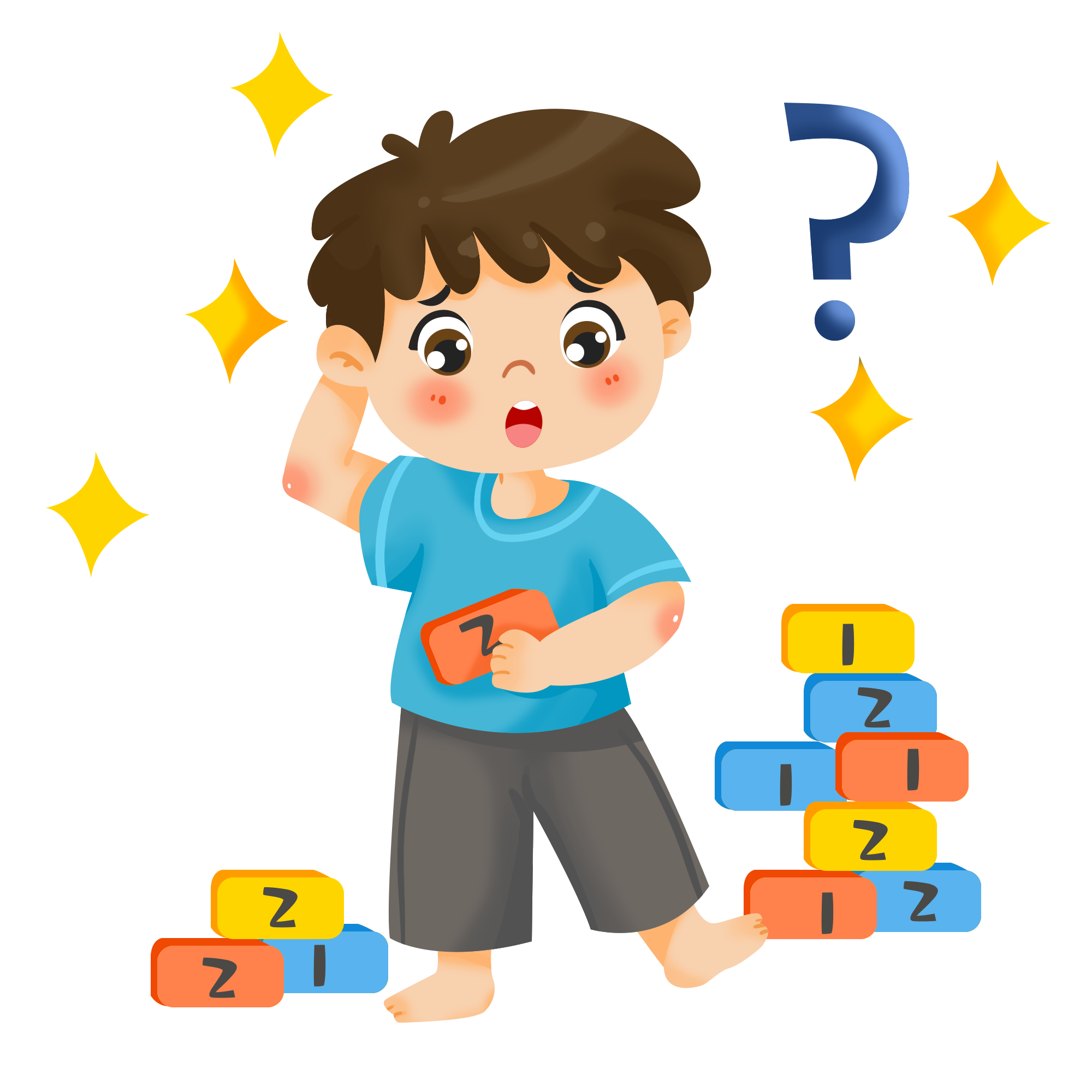 CÂU HỎI VÀ DẤU CHẤM HỎI
KTUTS
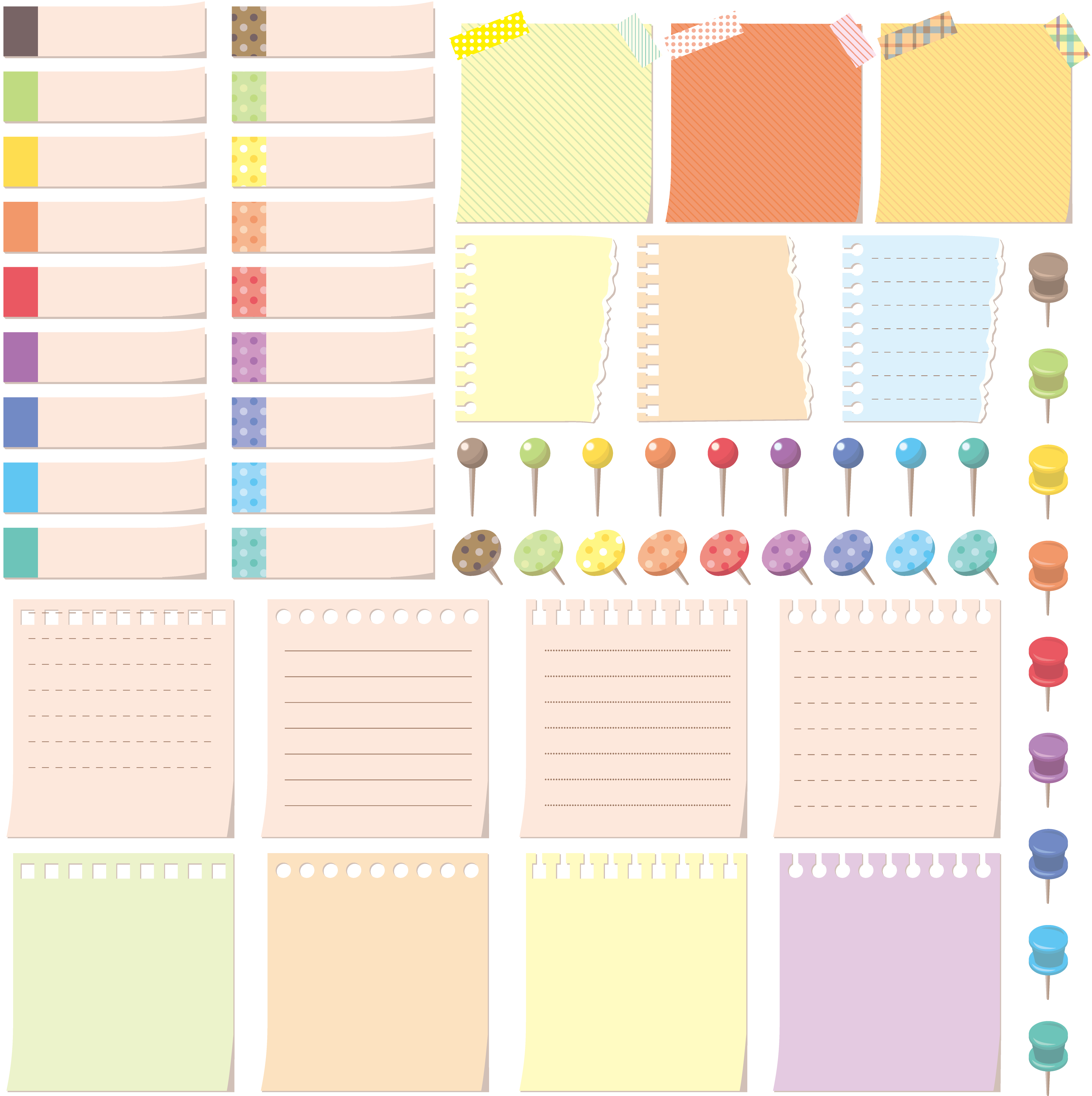 KTUTS
1. Ghi lại các câu hỏi trong bài tập đọc Người tìm đường lên các vì sao.
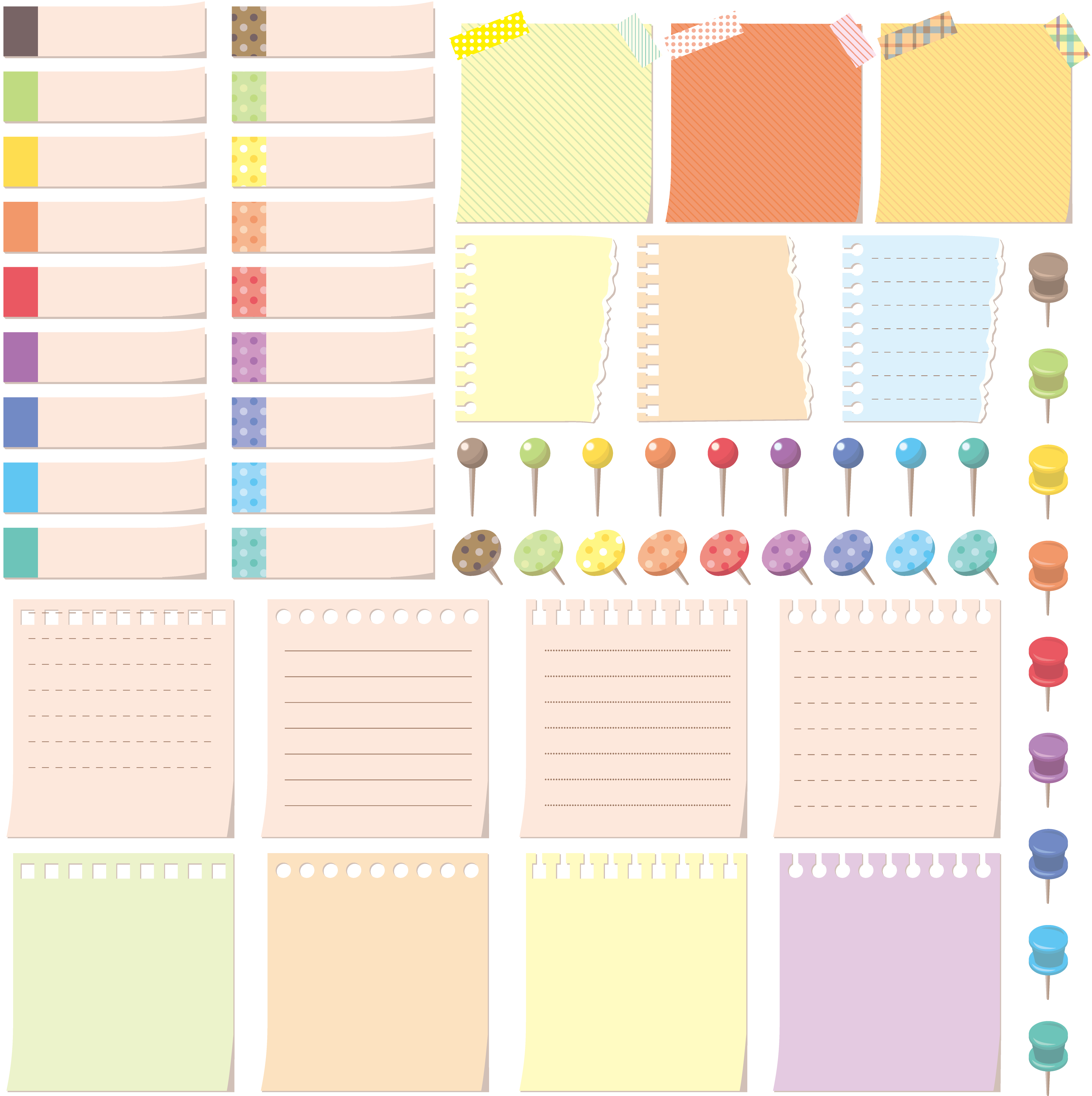 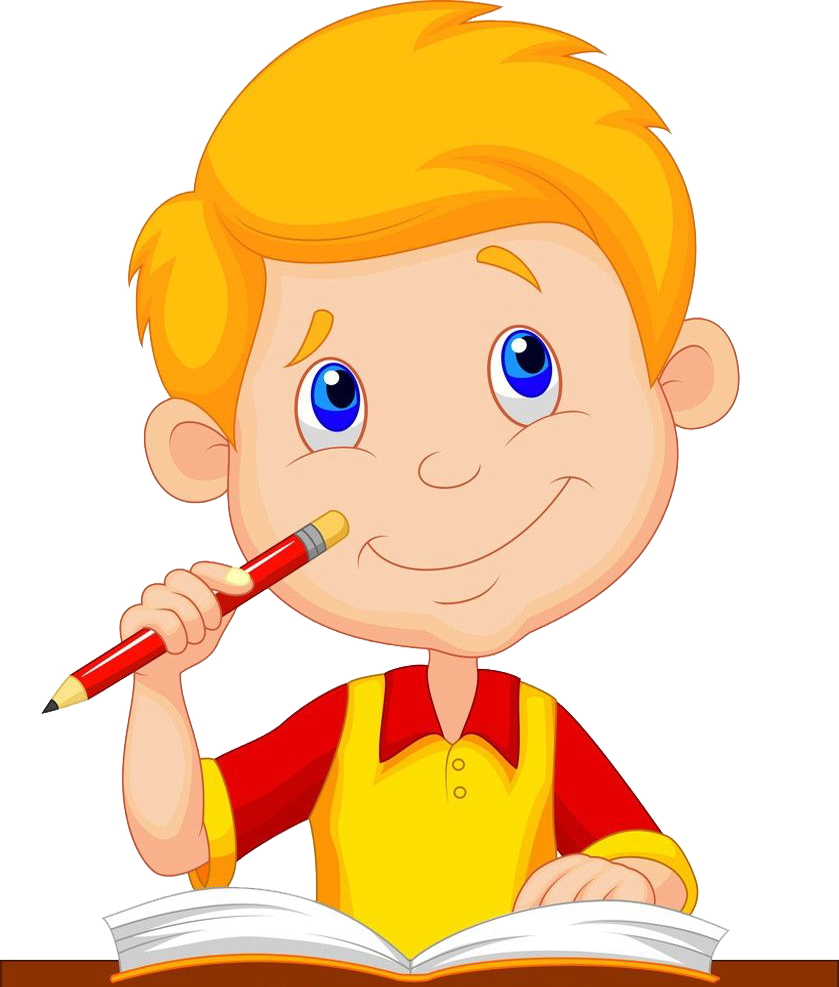 2. Các câu hỏi ấy là của ai và để hỏi ai?
KTUTS
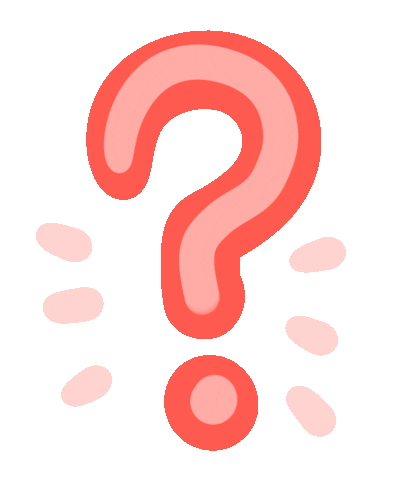 KTUTS
1. Ghi lại các câu hỏi trong bài tập đọc “Người tìm đường lên các vì sao”.
2. Các câu hỏi ấy là của ai và để hỏi ai?
Xi - ôn - cốp - xki
Tự hỏi mình
Một người bạn
Xi - ôn - cốp - xki
- Phần lớn câu hỏi là để hỏi người khác, nhưng cũng có những câu để tự hỏi mình.
KTUTS
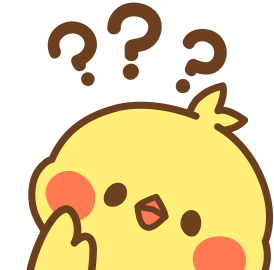 KTUTS
3. Những dấu hiệu nào giúp em nhận ra đó là câu hỏi?
1.Vì sao quả bóng không có cánh mà vẫn bay được?
Từ vì sao
 Dấu chấm hỏi
2. Cậu làm thế nào mà mua được nhiều sách vở và dụng cụ thí nghiệm như thế?
- Từ thế nào
- Dấu chấm hỏi
KTUTS
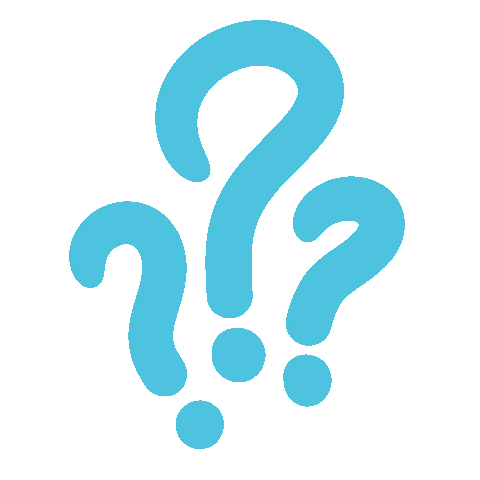 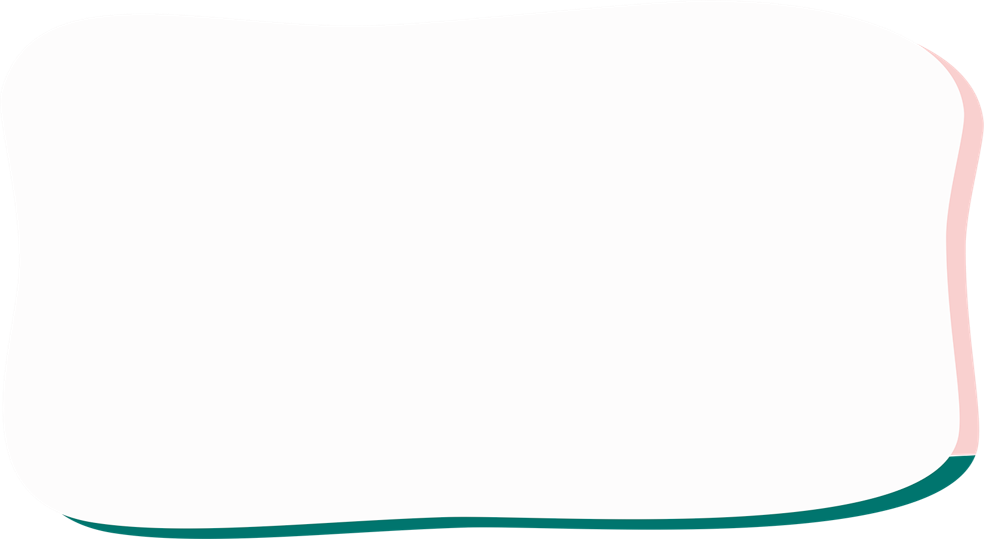 GHI NHỚ
GHI NHỚ
- Câu hỏi (còn gọi là câu nghi vấn) dùng để hỏi về những điều chưa biết.
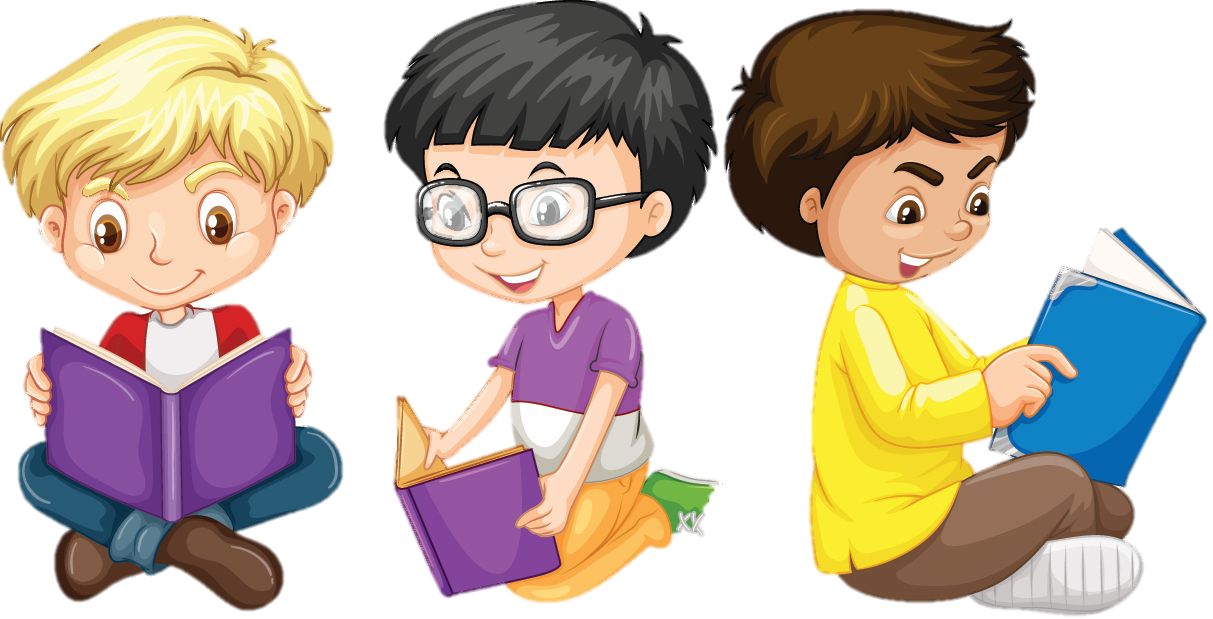 - Phần lớn câu hỏi là để hỏi người khác, nhưng cũng có những câu để tự hỏi mình.
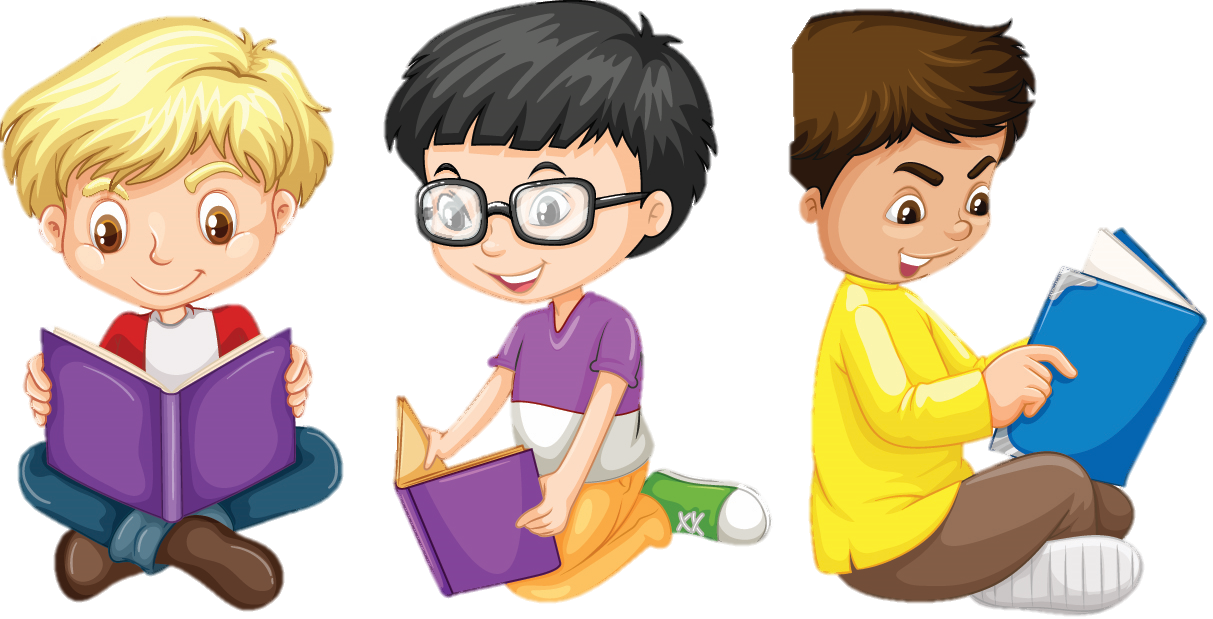 - Câu hỏi thường có các từ nghi vấn (ai, gì, nào, sao, không, …). Khi viết, cuối câu hỏi có dấu chấm hỏi (?).
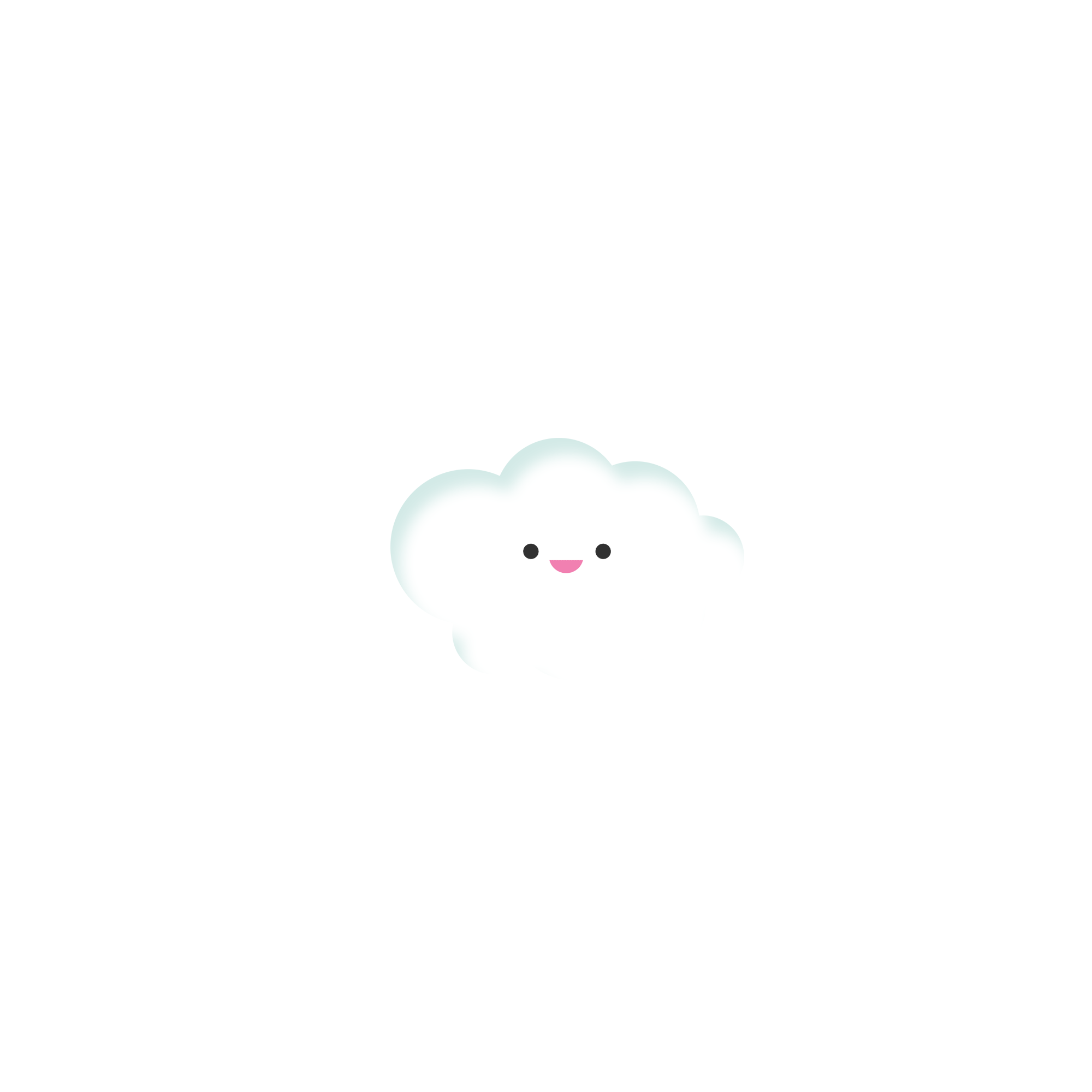 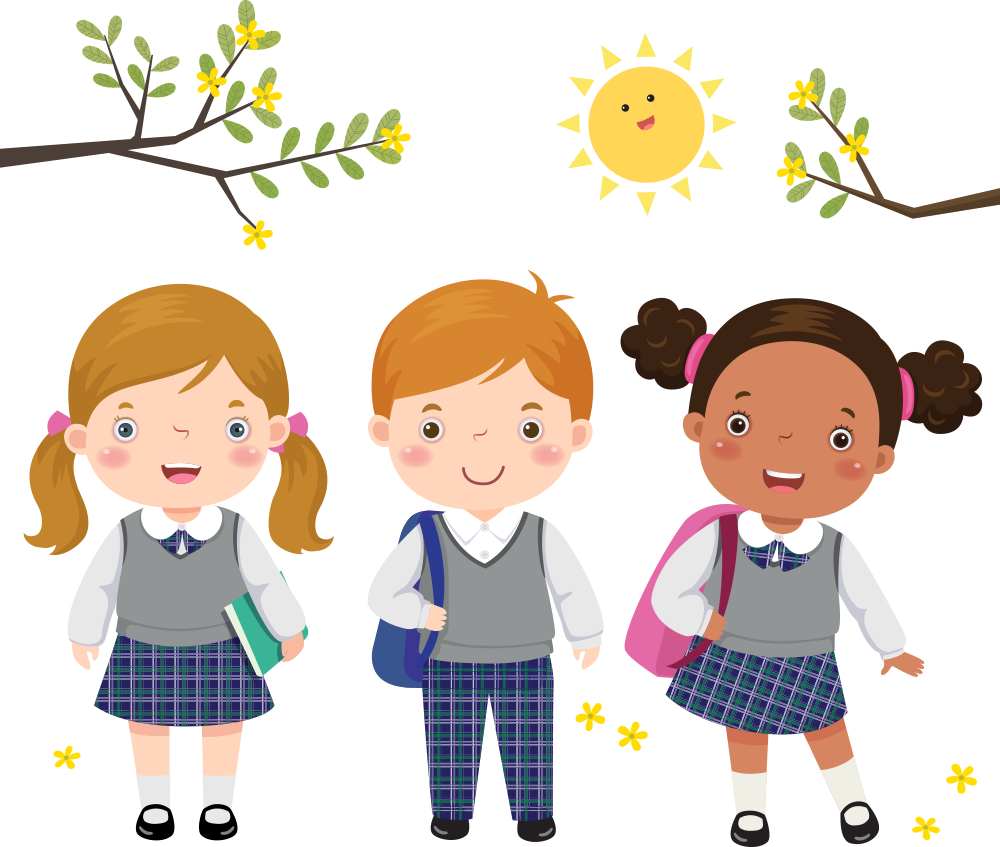 LUYỆN TẬP
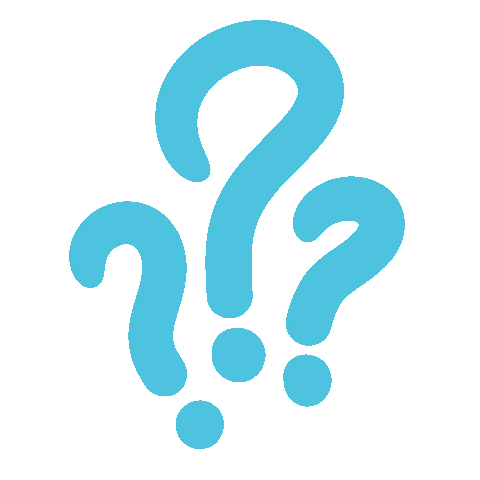 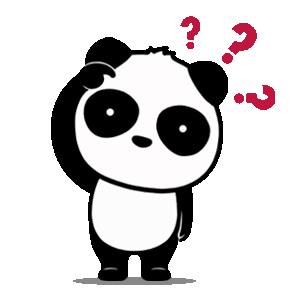 KTUTS
Bài 1: Tìm câu hỏi trong các bài Thưa chuyện với mẹ, Hai bàn tay và ghi vào bảng có mẫu sau:
Mẫu:
KTUTS
KTUTS
KTUTS
Thưa chuyện với mẹ
thế
2. Ai xui con thế?
Câu hỏi của mẹ
Để hỏi Cương
3. Nhưng biết thầy có chịu nghe không?
Câu hỏi của mẹ
có … không
Để hỏi Cương
KTUTS
KTUTS
Hai bàn tay
1. Anh có yêu nước không?
Để hỏi bác Lê
có … không
Câu hỏi của Bác Hồ
2. Anh có thể giữ bí mật không?
Câu hỏi của Bác Hồ
Để hỏi bác Lê
có … không
3. Anh có muốn đi với tôi không?
Câu hỏi của Bác Hồ
Để hỏi bác Lê
có … không
4. Nhưng chúng ta lấy đâu ra tiền?
đâu
Câu hỏi của bác Lê
Để hỏi Bác Hồ
chứ
5. Anh sẽ đi với tôi chứ?
Câu hỏi của Bác Hồ
Để hỏi bác Lê
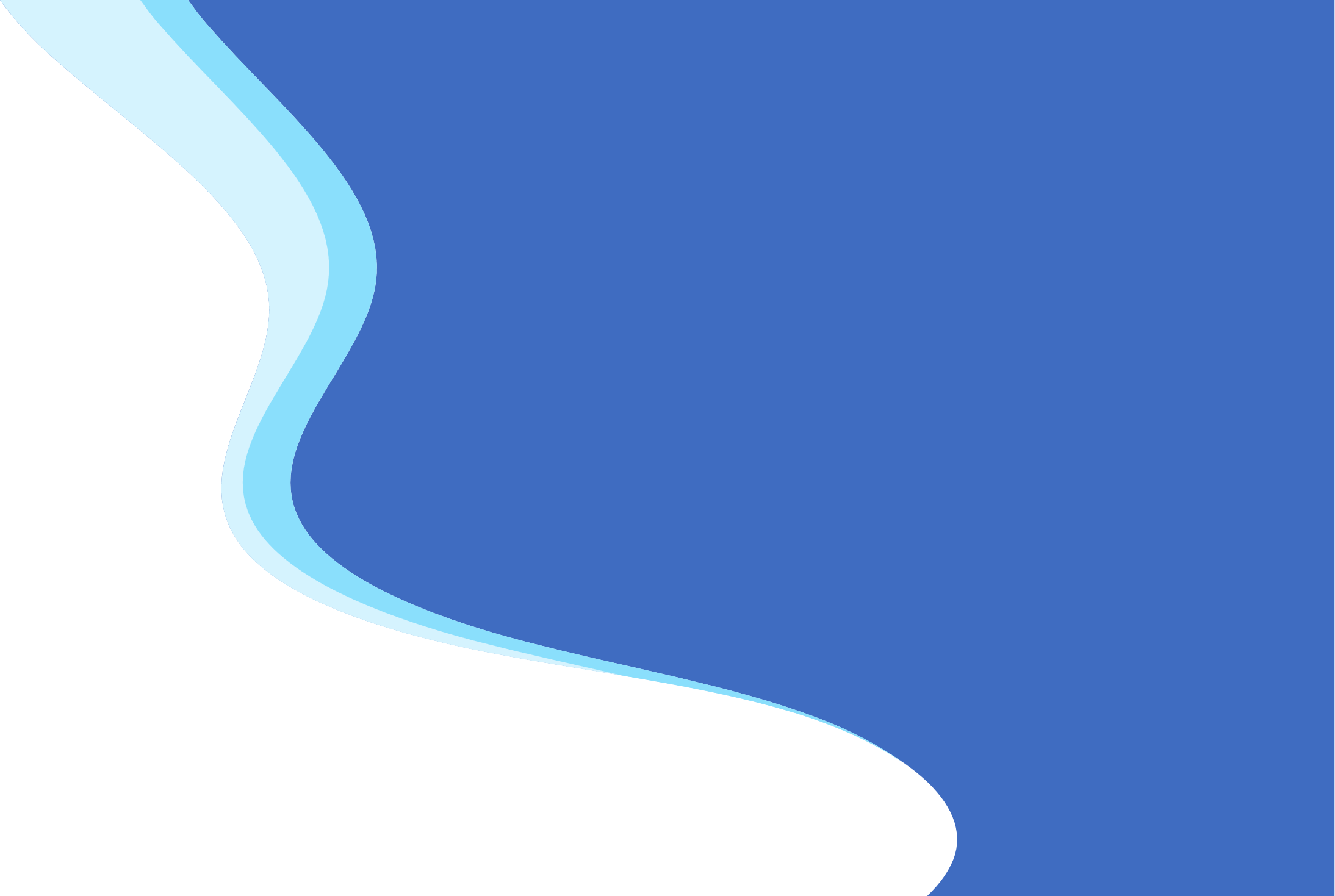 KTUTS
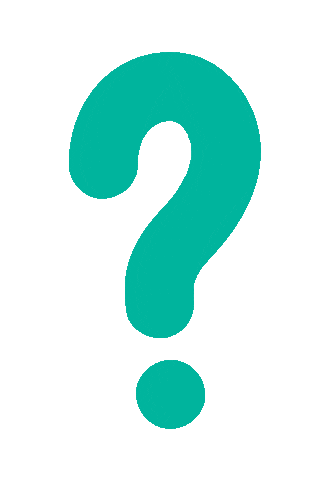 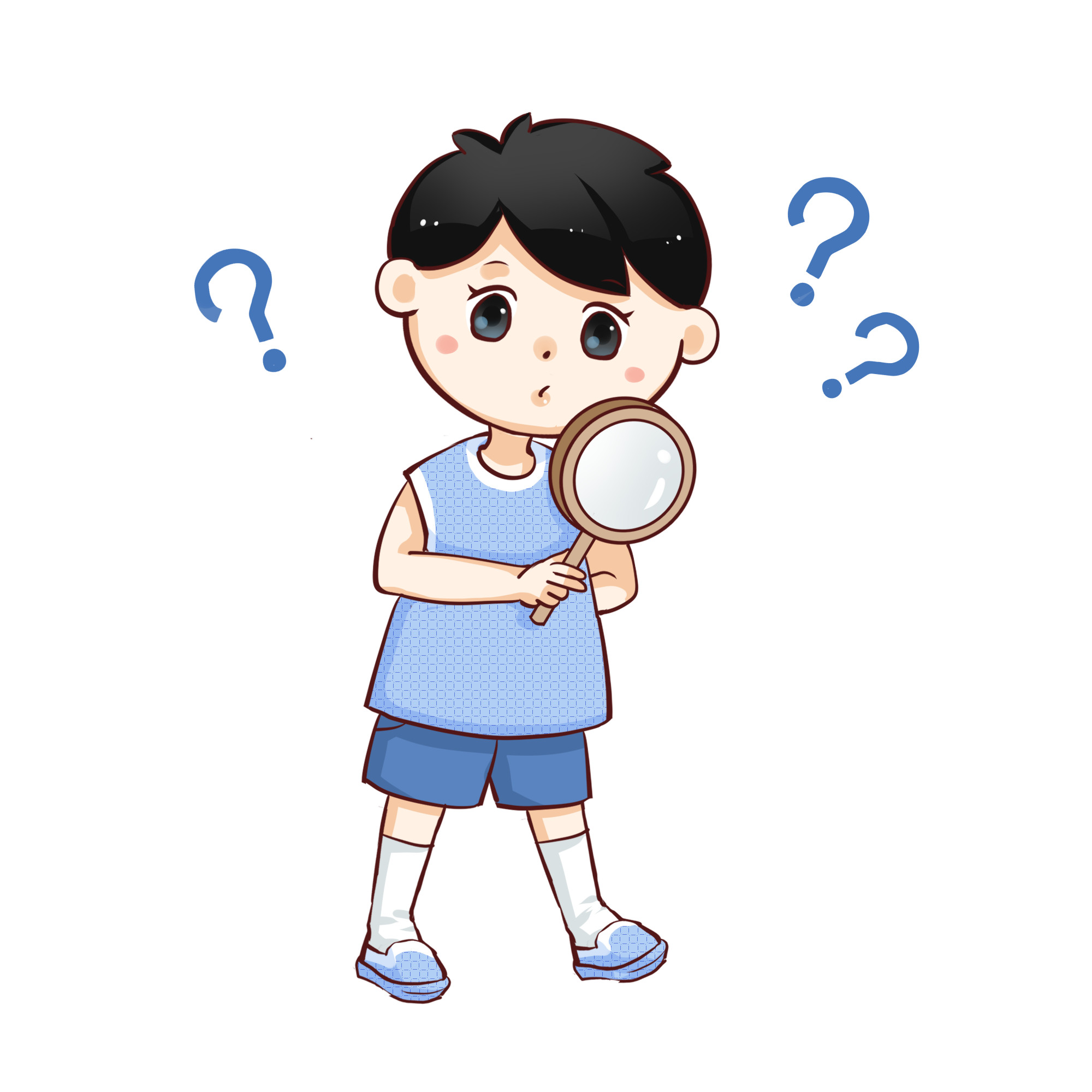 Bài 2: Chọn khoảng 3 câu trong bài Văn hay chữ tốt. Đặt câu hỏi để trao đổi với bạn về nội dung liên quan đến từng câu.
KTUTS
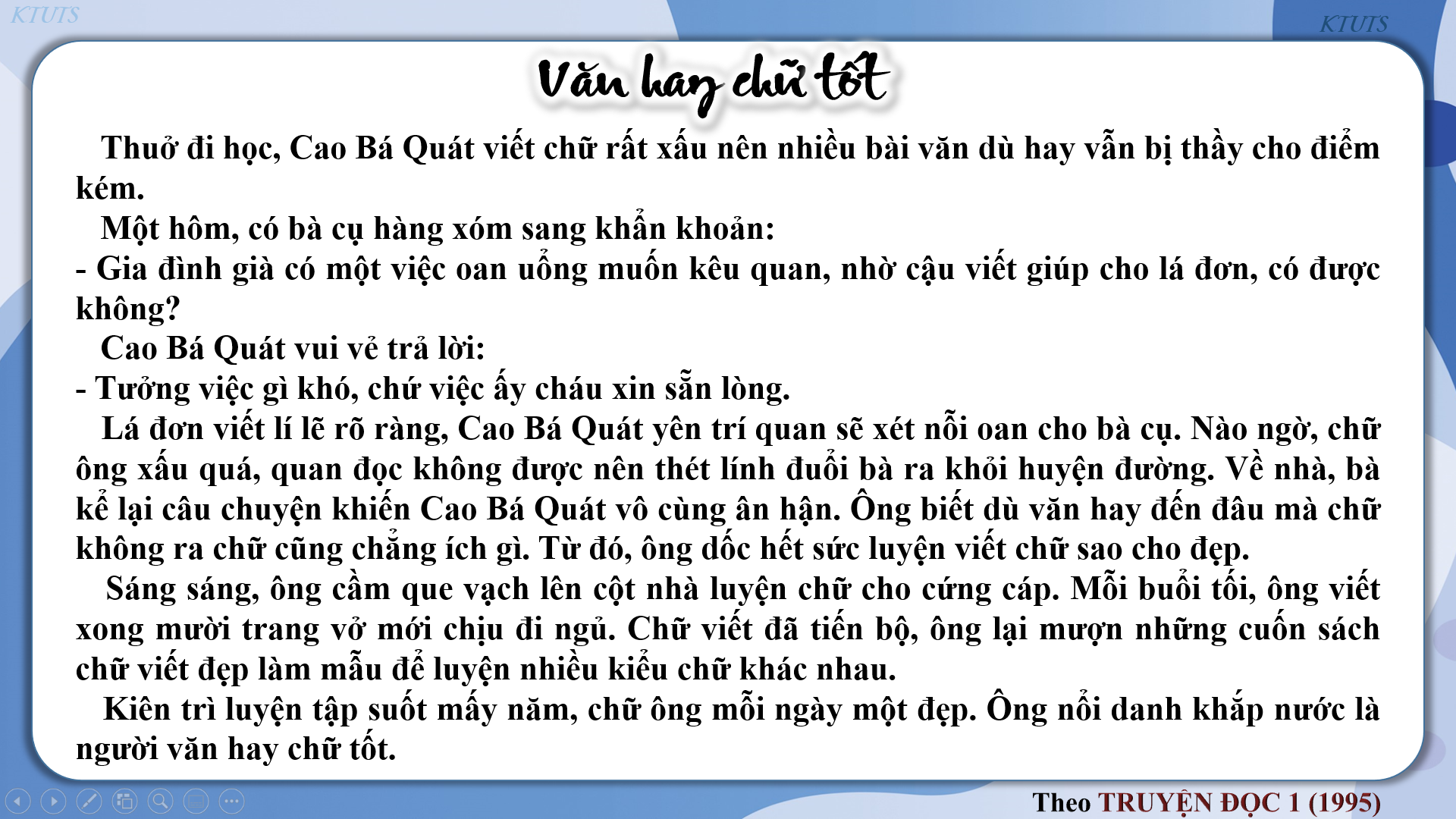 Gợi ý
Văn hay chữ tốt
Thuở đi học, Cao Bá Quát viết chữ rất xấu nên nhiều bài văn dù hay vẫn bị thầy cho điểm kém.
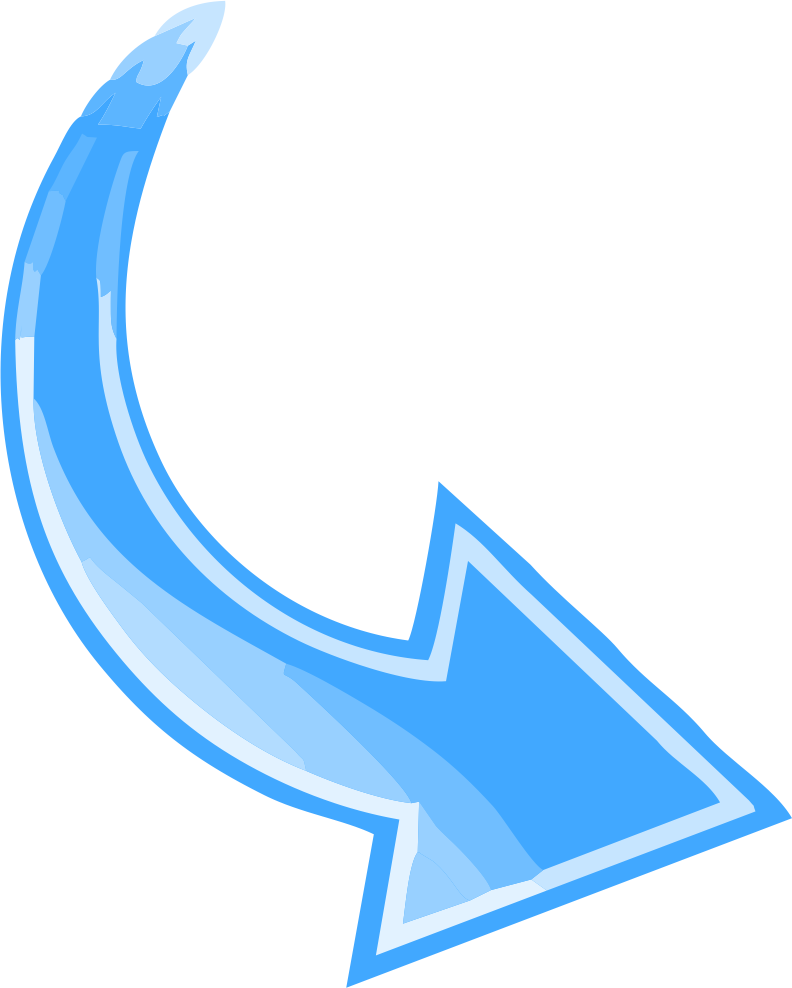 - Thuở đi học, chữ Cao Bá Quát thế nào?
- Chữ ai xấu ?
- Vì sao Cao Bá Quát thường bị điểm kém?
- Vì sao nhiều bài văn của Cao Bá Quát dù hay vẫn bị điểm kém?
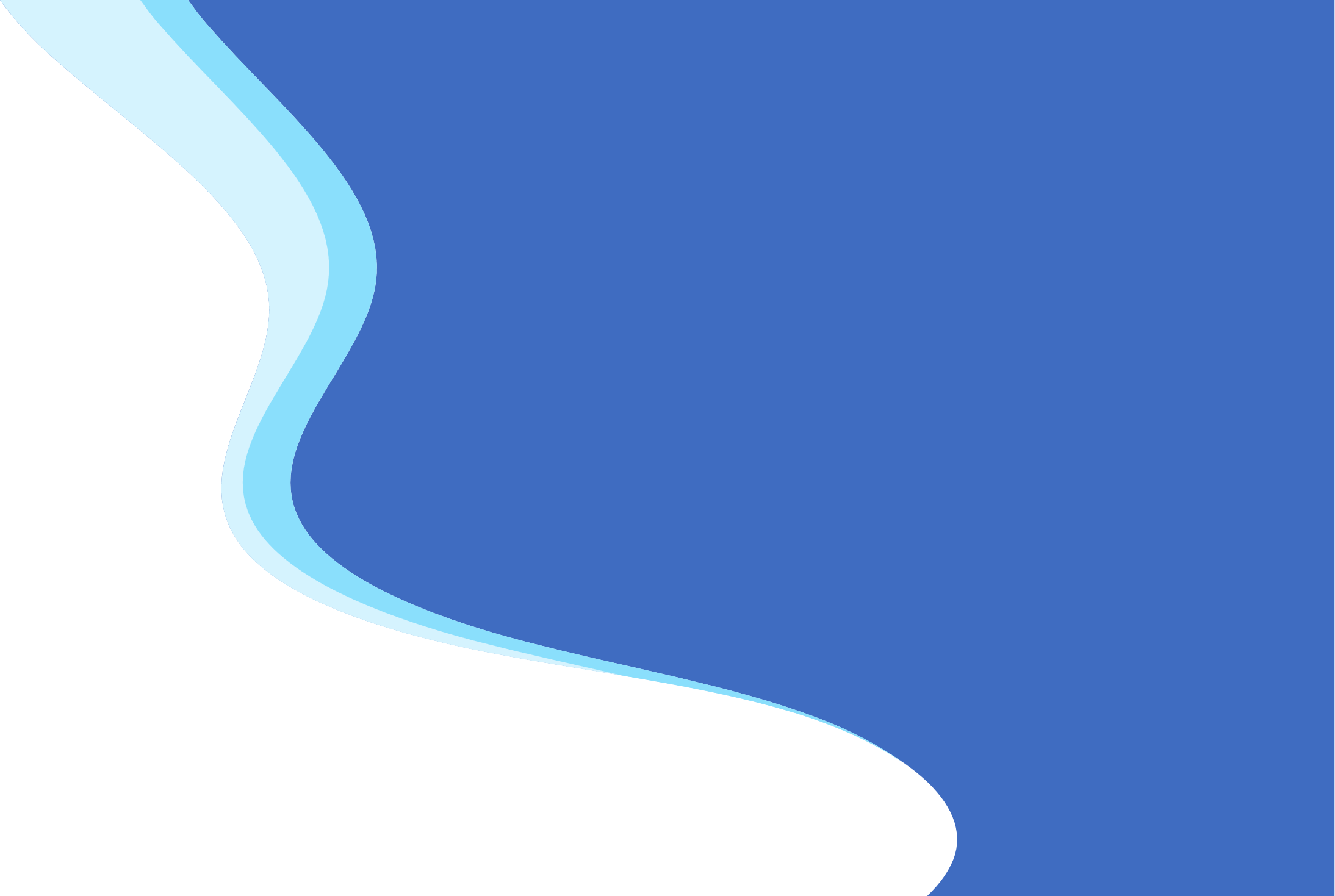 KTUTS
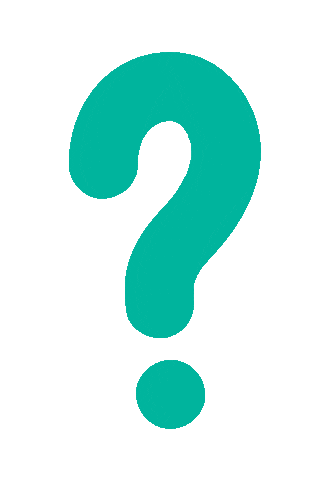 Bài 3: Em hãy đặt một câu hỏi để tự hỏi mình.
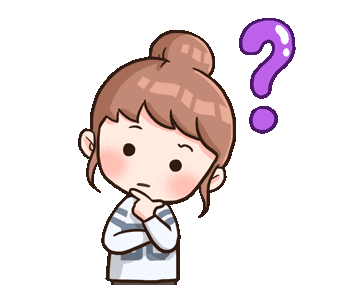 KTUTS
KTUTS
Gợi ý
KTUTS
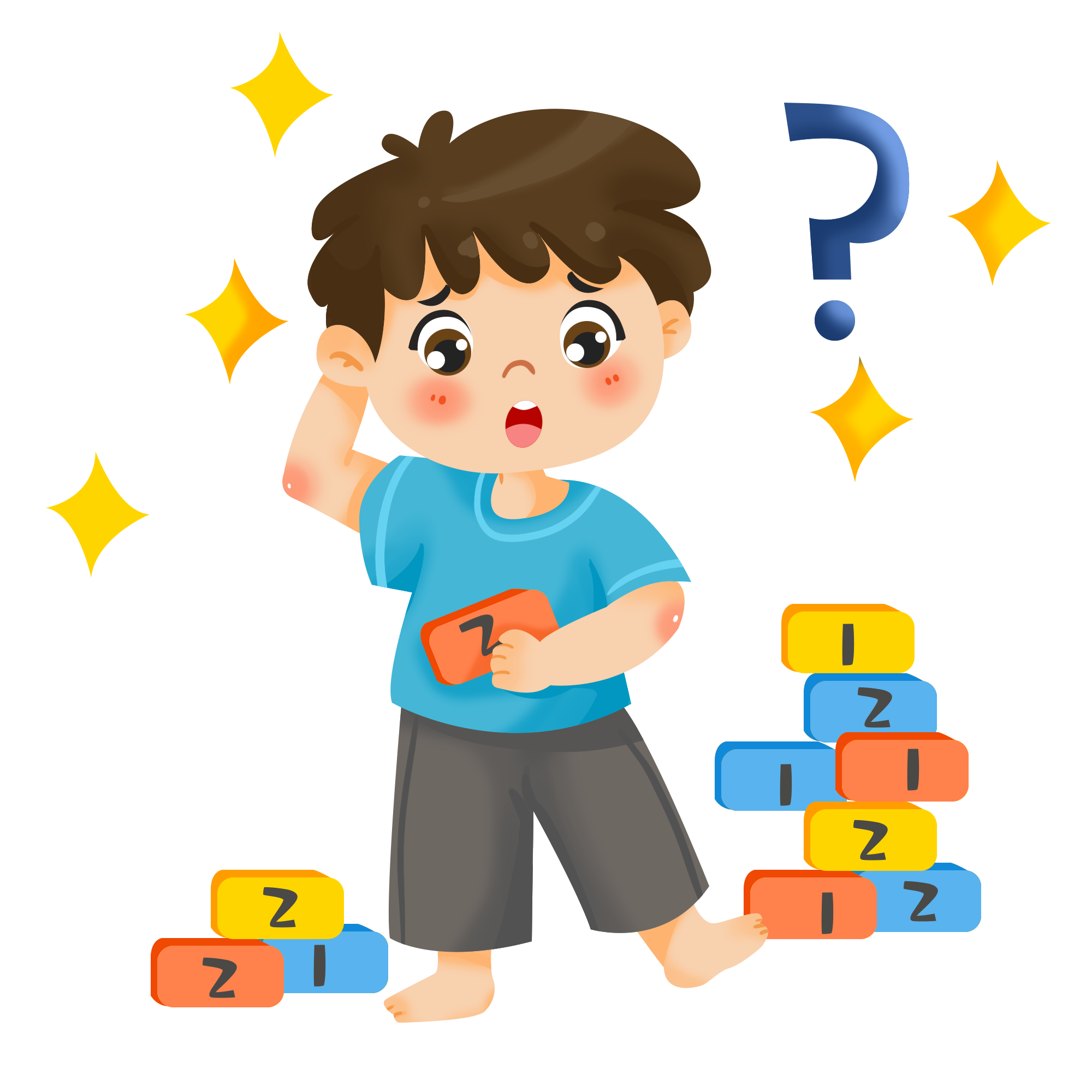 Mình để bút ở đâu nhỉ?
Cái kính của mình ở đâu rồi nhỉ?
Tại sao bài này mình lại quên cách làm được nhỉ?
Bạn này trông quen quá, mình đã gặp ở đâu rồi nhỉ?
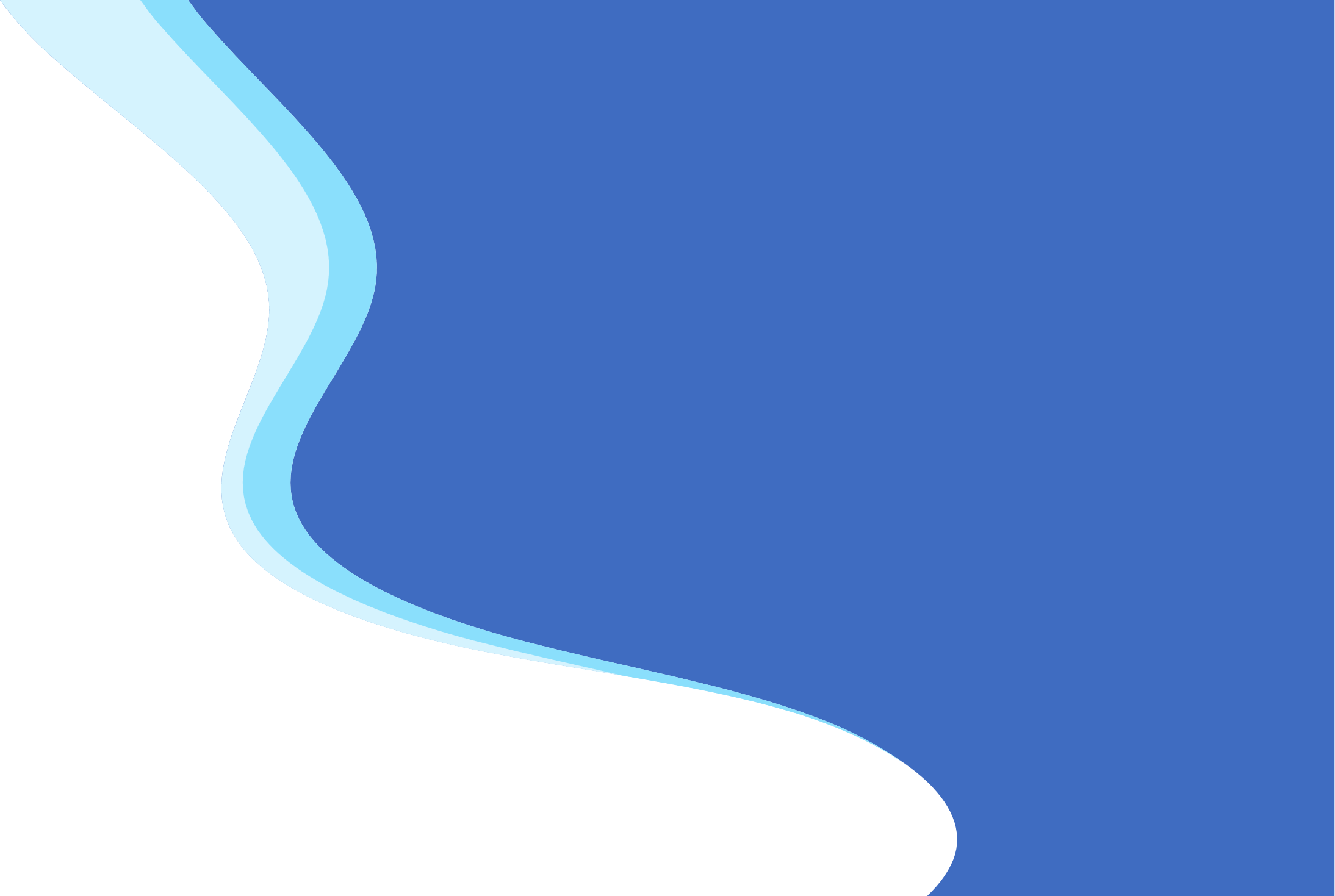 DẶN DÒ
DẶN DÒ
Học ghi nhớ
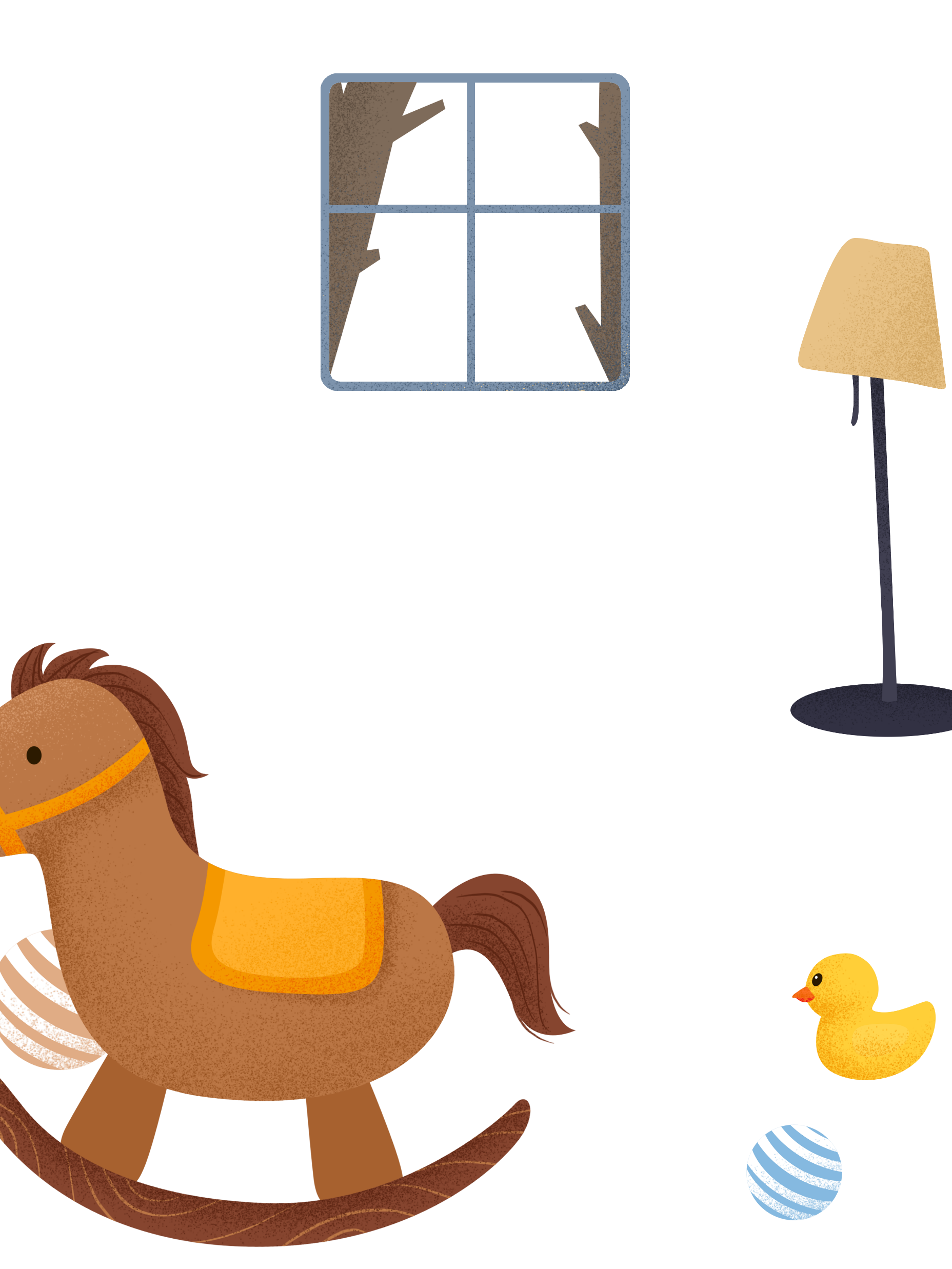 Chuẩn bị bài tiếp theo
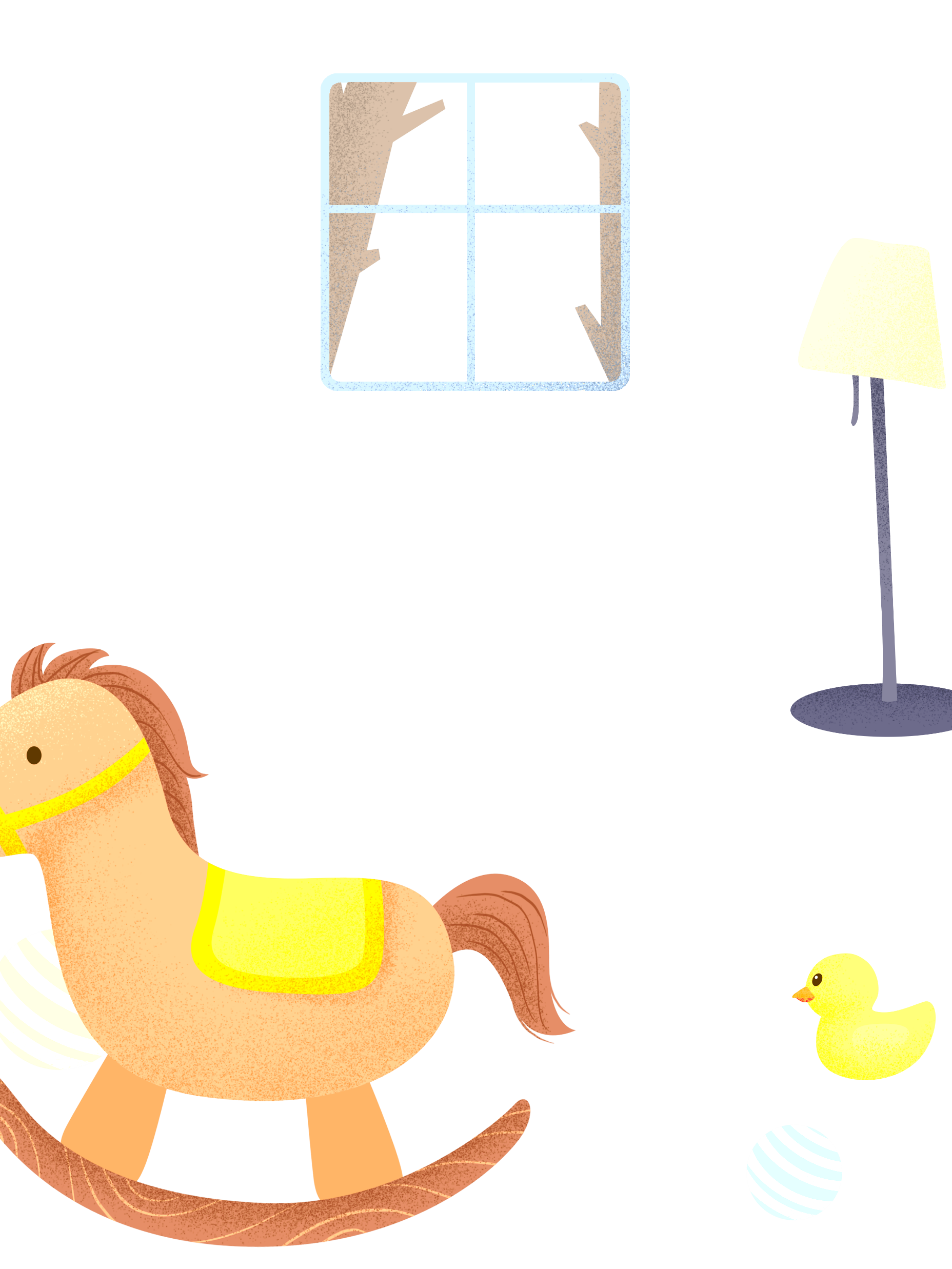 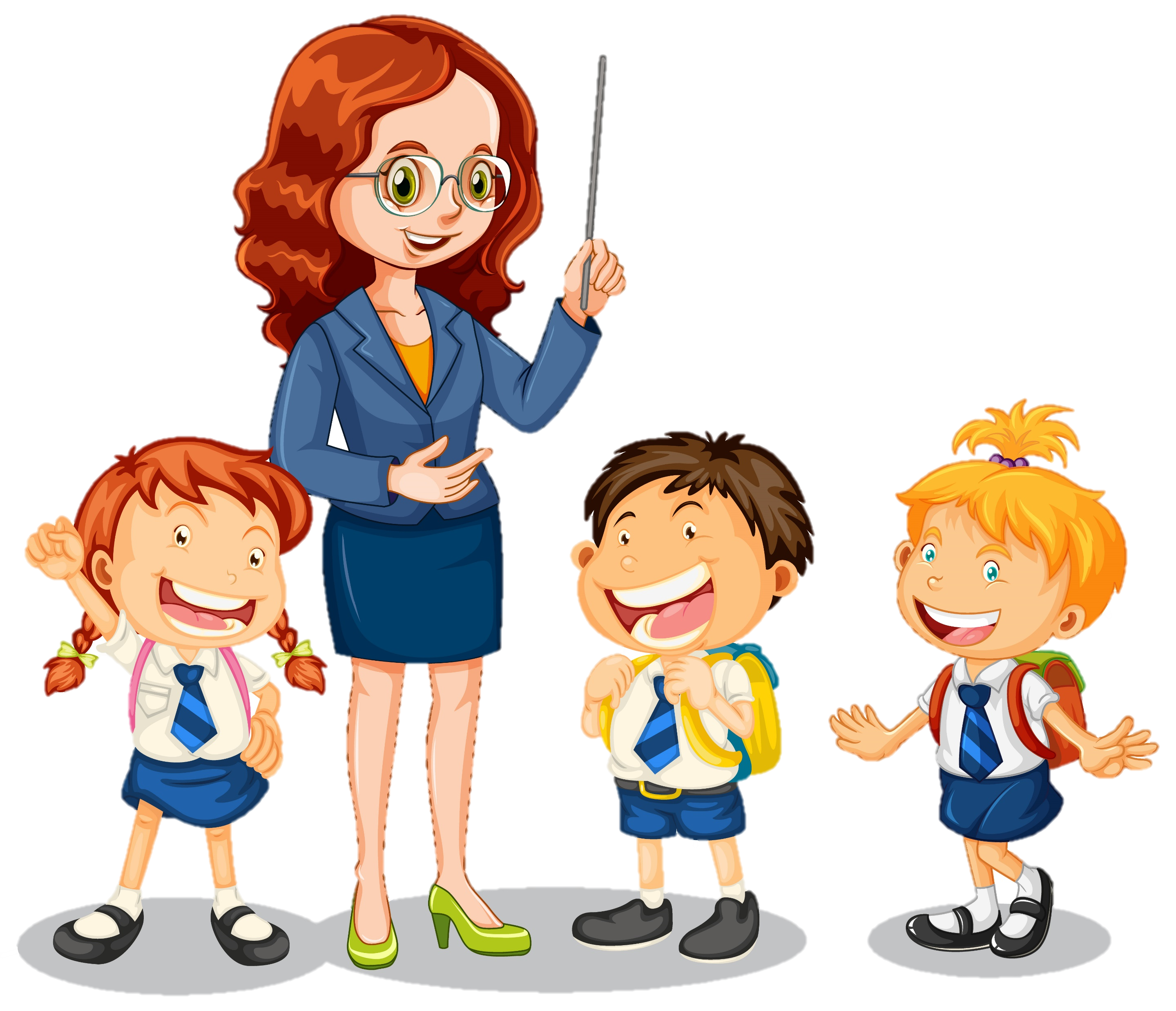 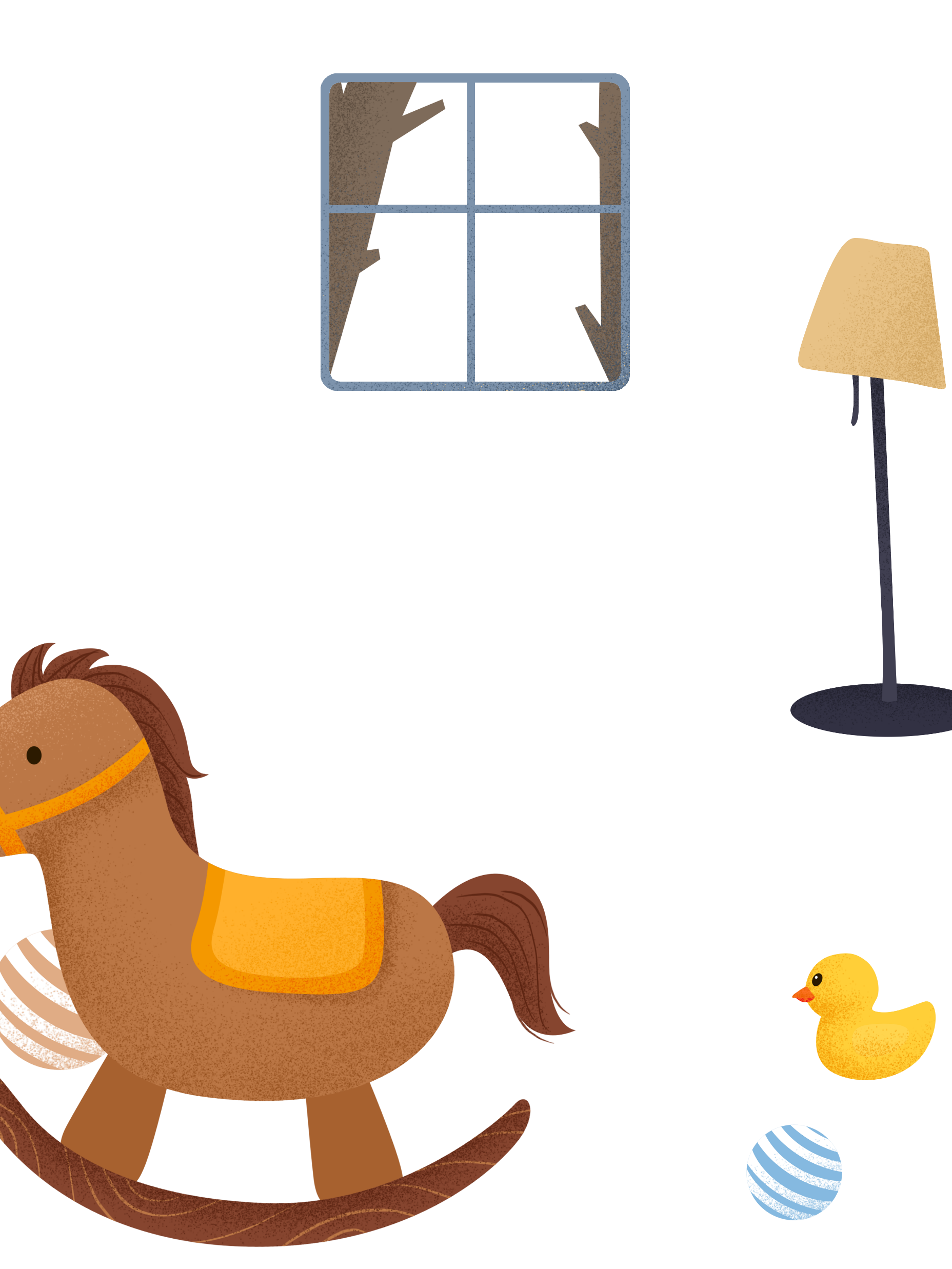 CHÚC EM HỌC TỐT
CHÚC EM HỌC TỐT
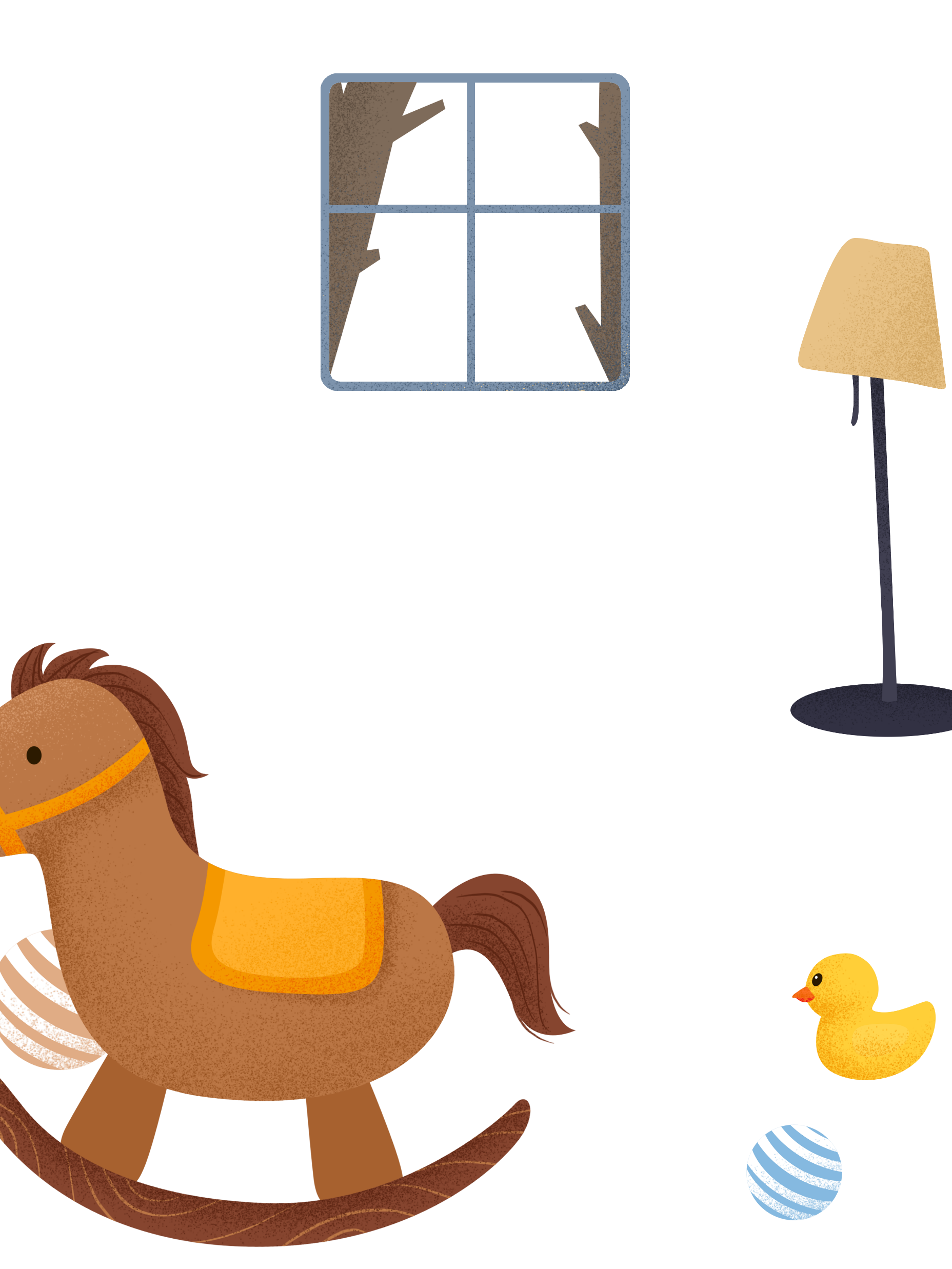 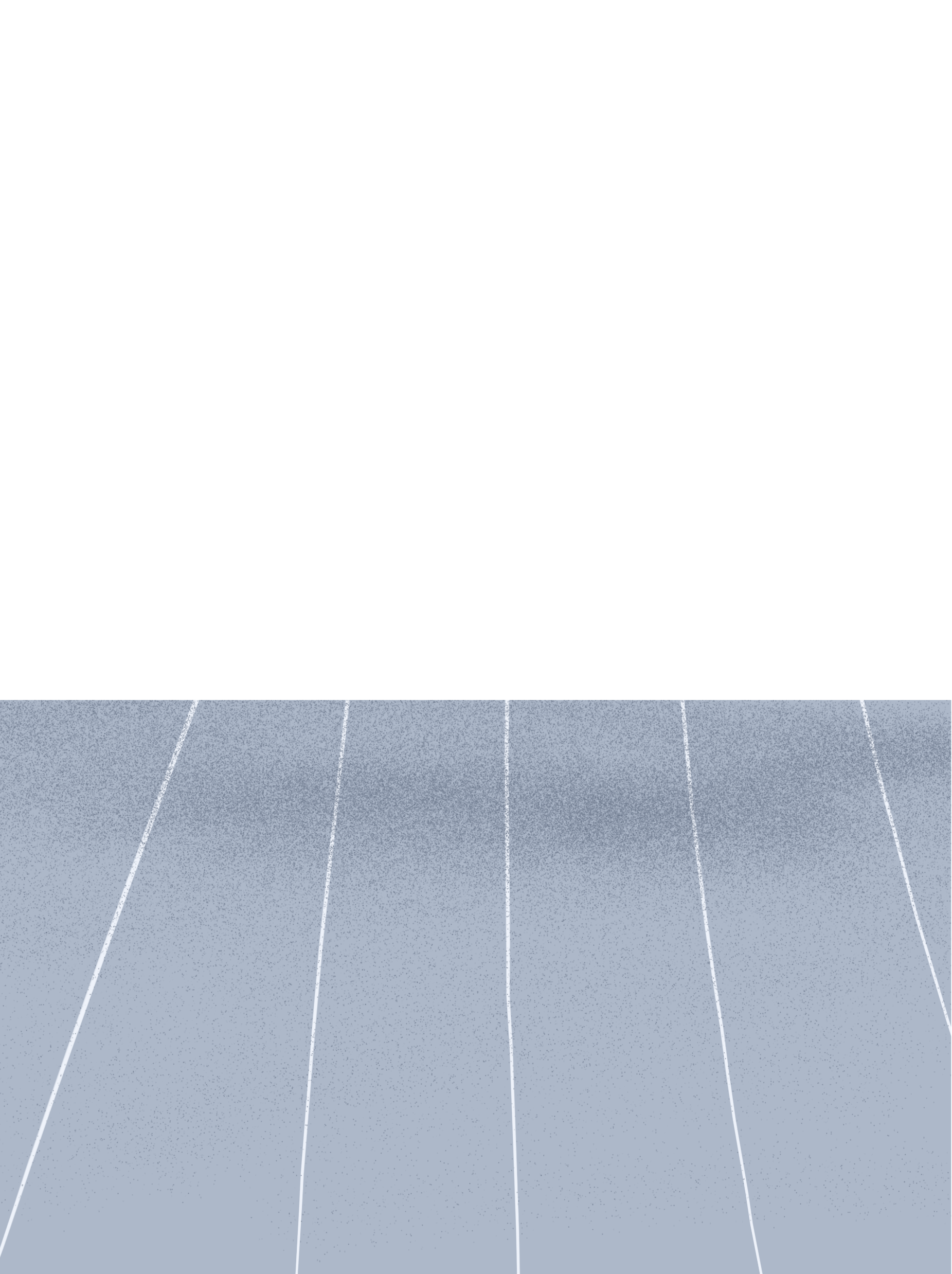 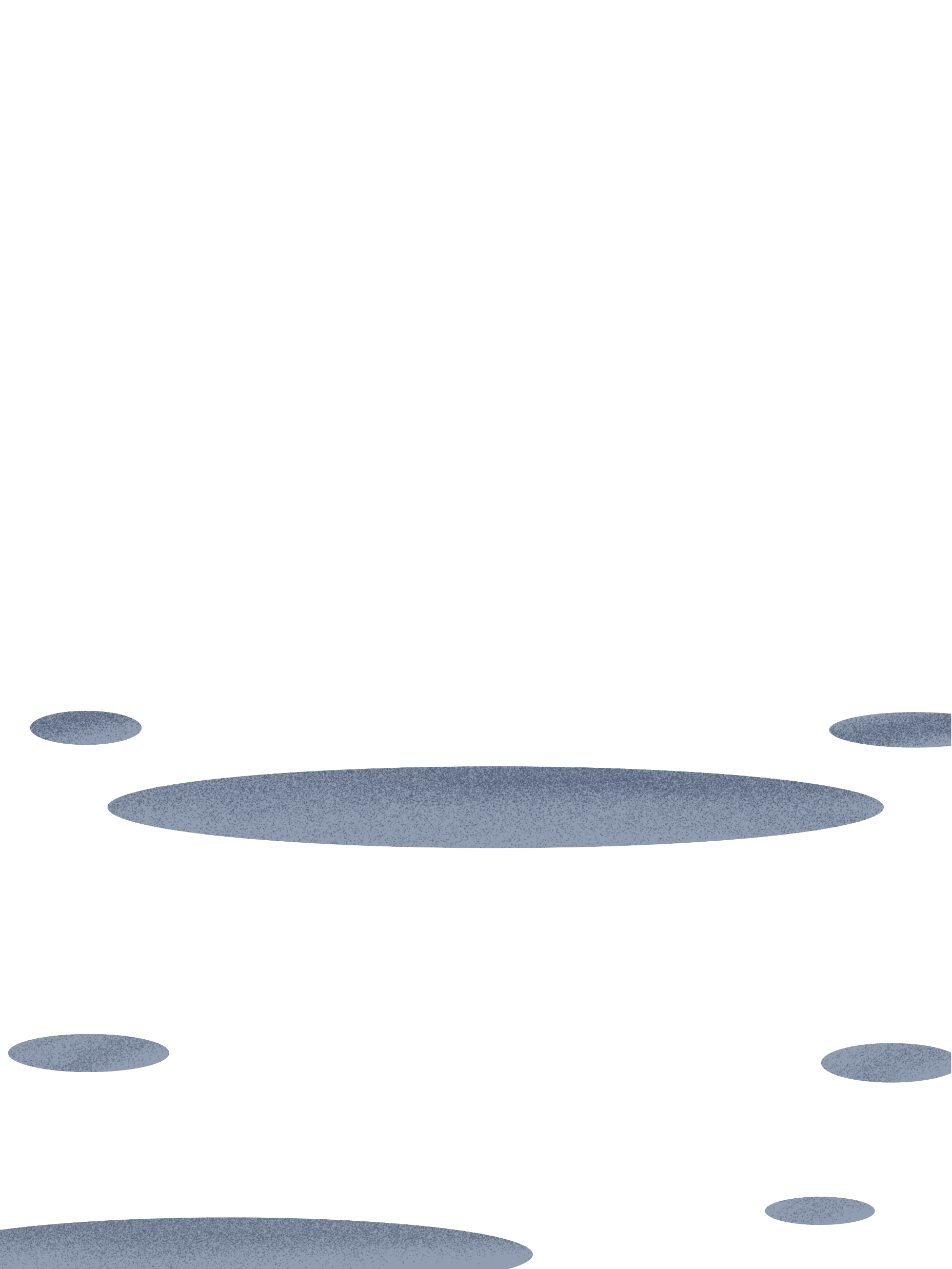 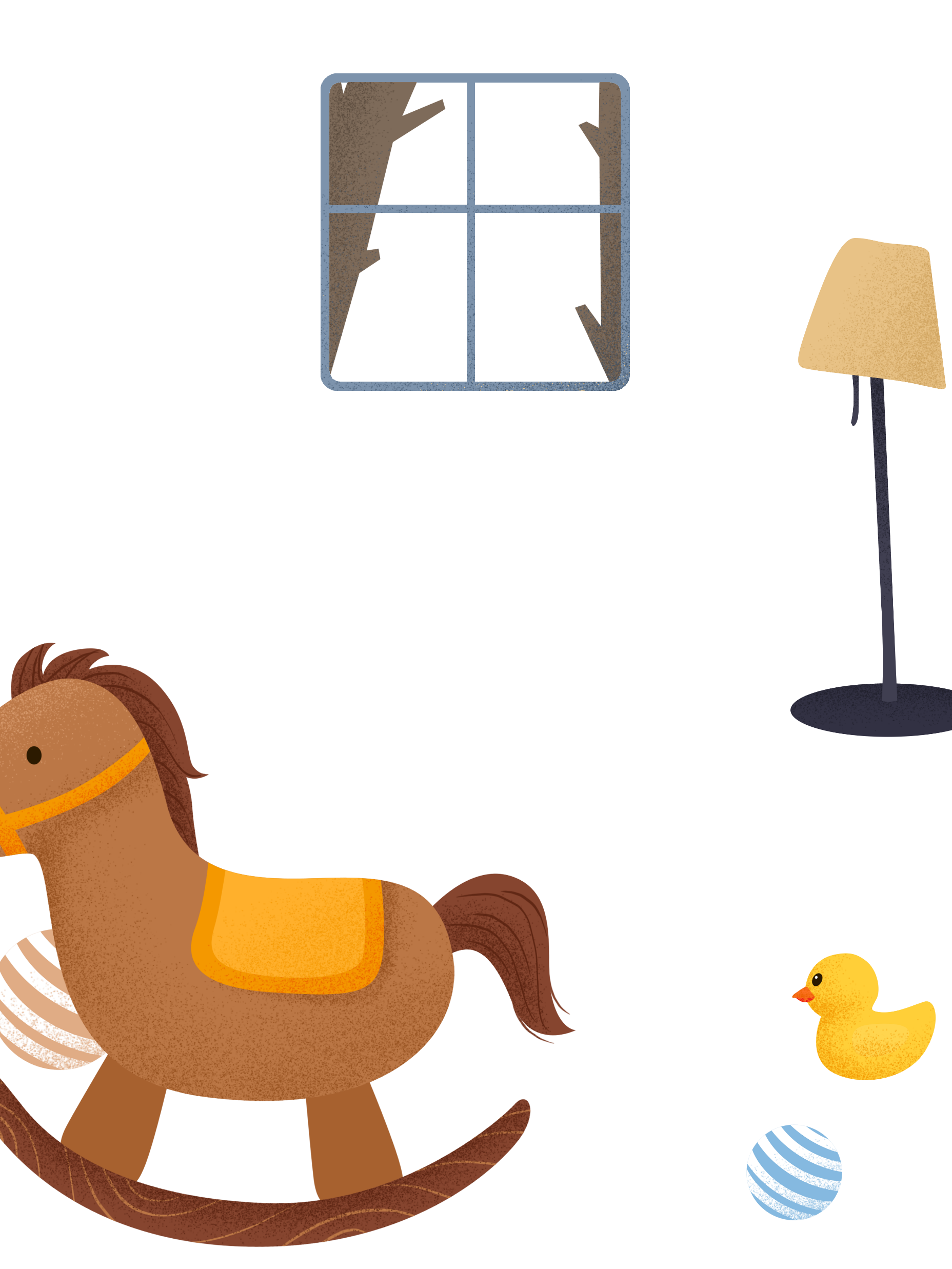 KTUTS